Entity-level Temporal Web Analytics– Achieving a High Quality Web Archive
Marc Spaniol

Summerschool “Network Analysis and Applications”
Luchon, France, June 24, 2014
EU vs. NSF science funding:
Program structures?
Research objectives?
Budgets per topic?
Motivation
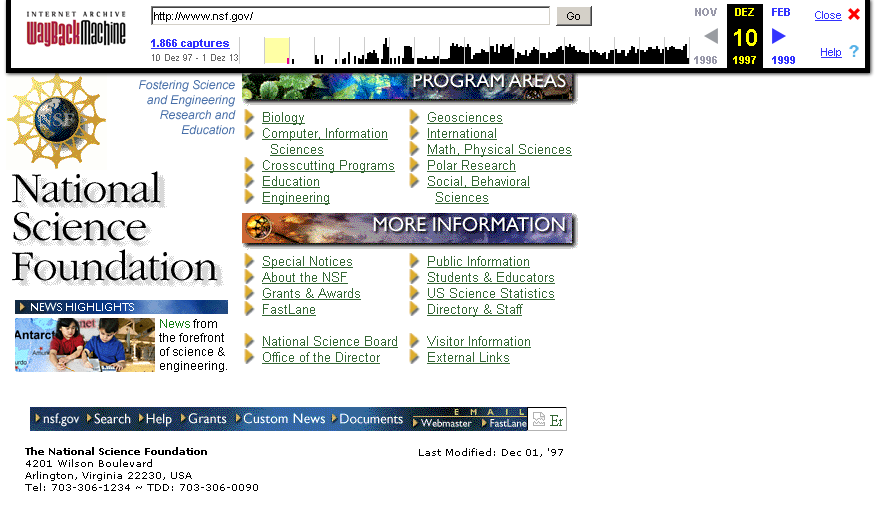 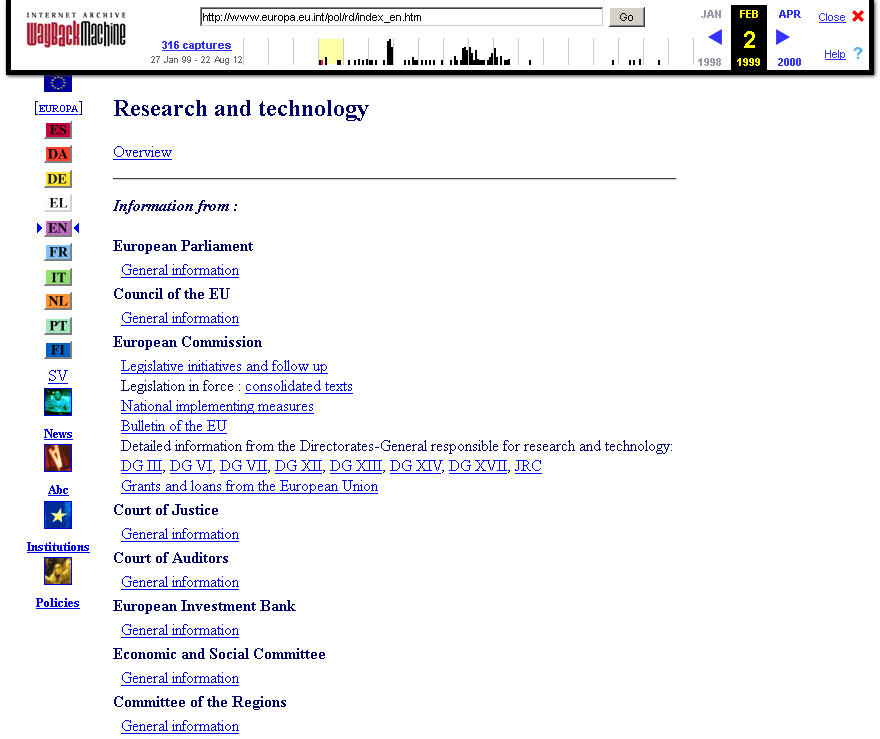 Web contents are a gold mine for analytics
Track and analyze 
Text: statements, quotes, other phrases, …
Entities: persons, organizations, products, technologies, ...
Source for sociological, political, business, and media analysts

Web archives are a gold mine for longitudinal analytics
“How did the EU align its policy towards energy efficiency?”
“Which places did a politician visit during an election campaign?”
“How did the market for smartphone OSs evolve?”
…


 High quality Web archive data for entity-level temporal Web analytics
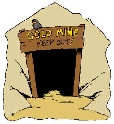 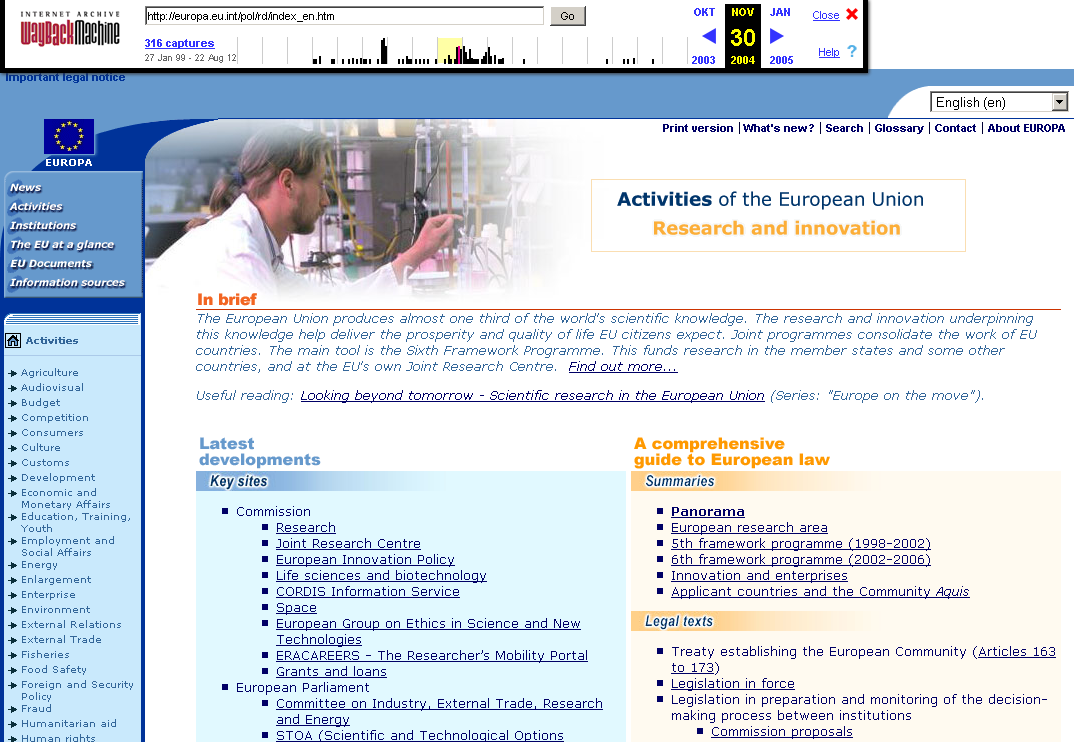 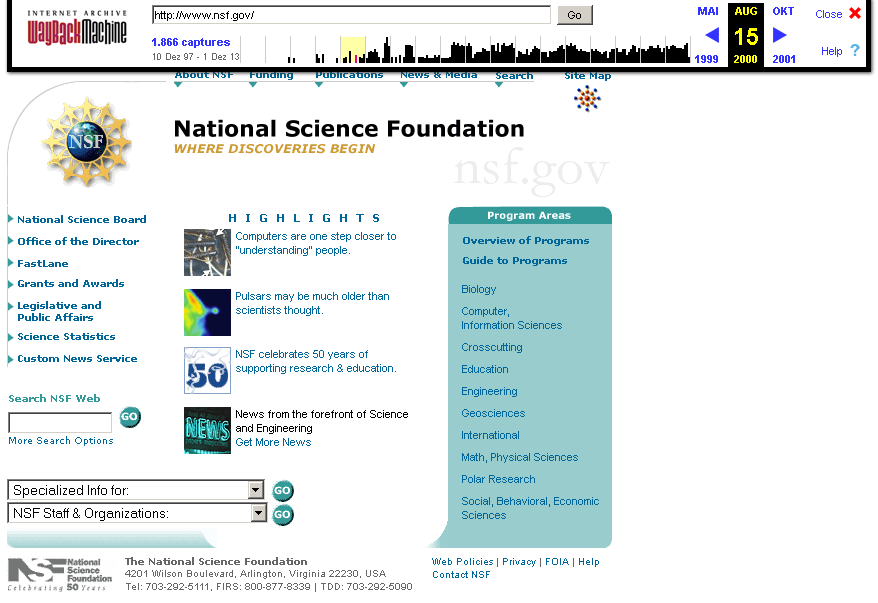 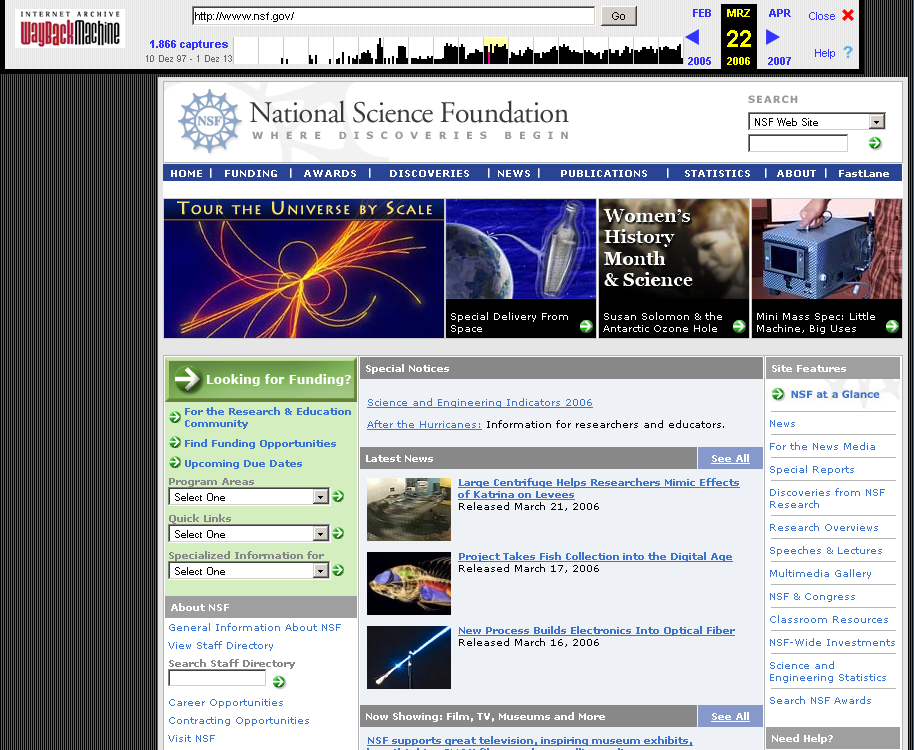 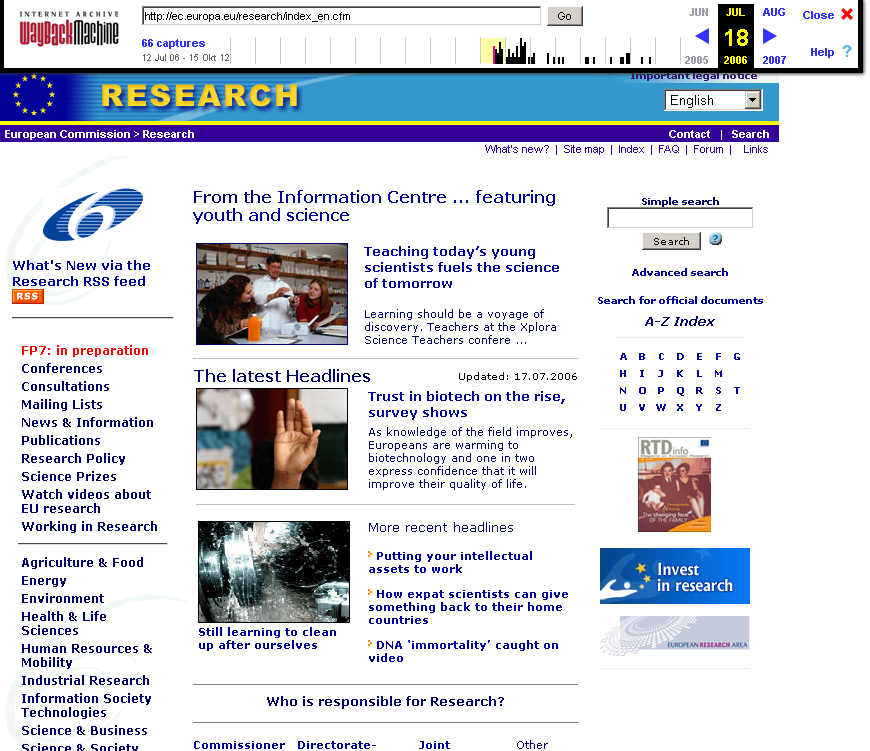 1996
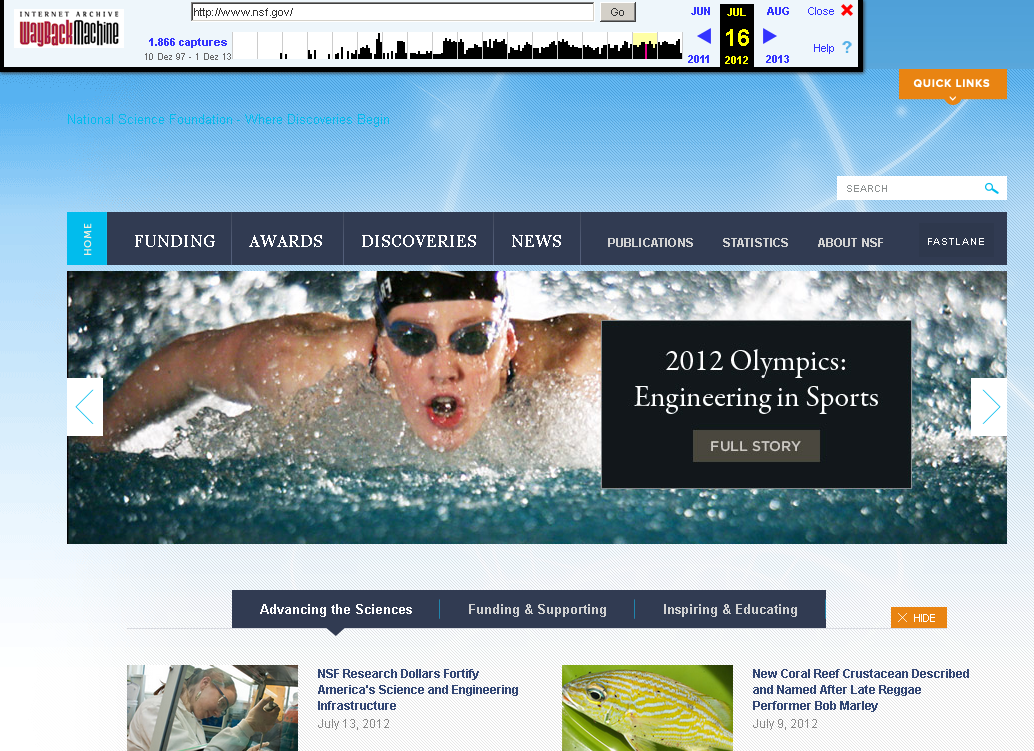 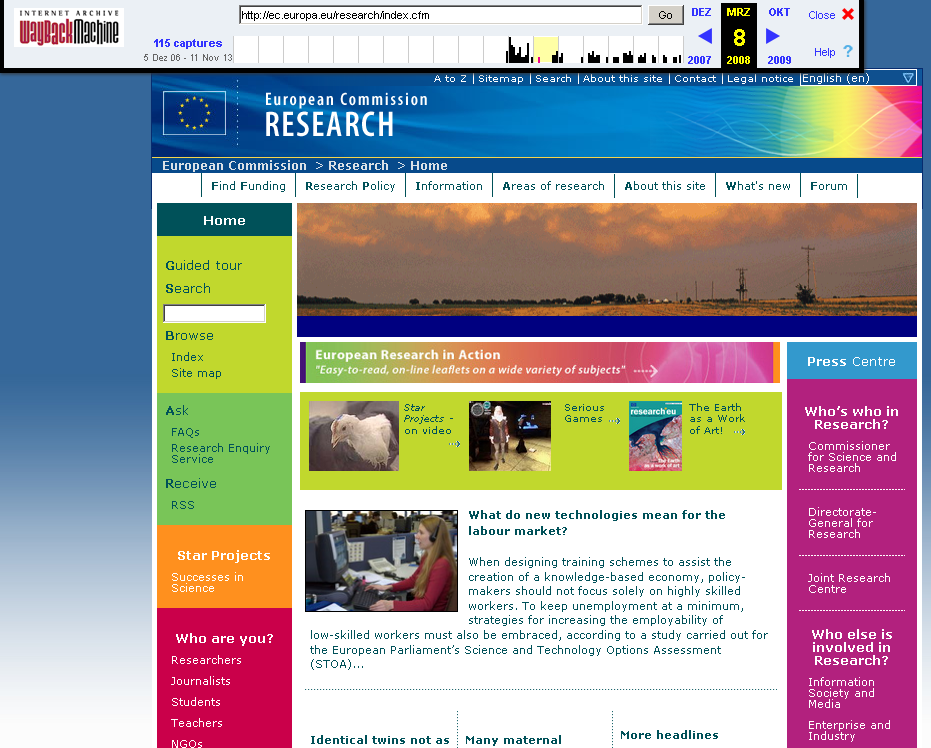 2000
2002
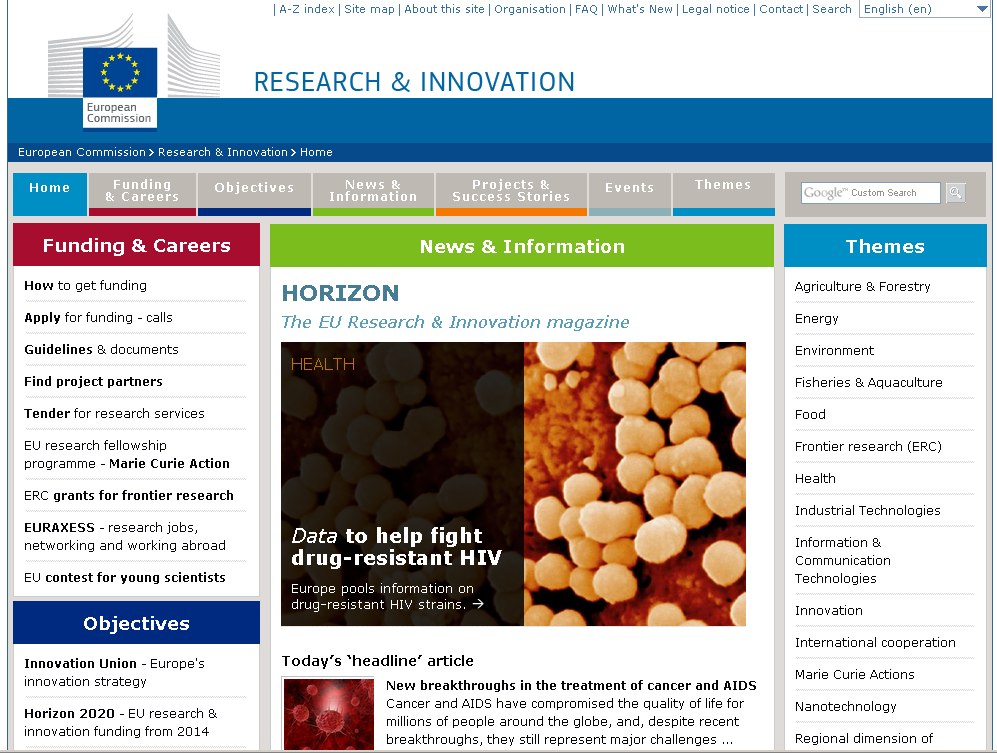 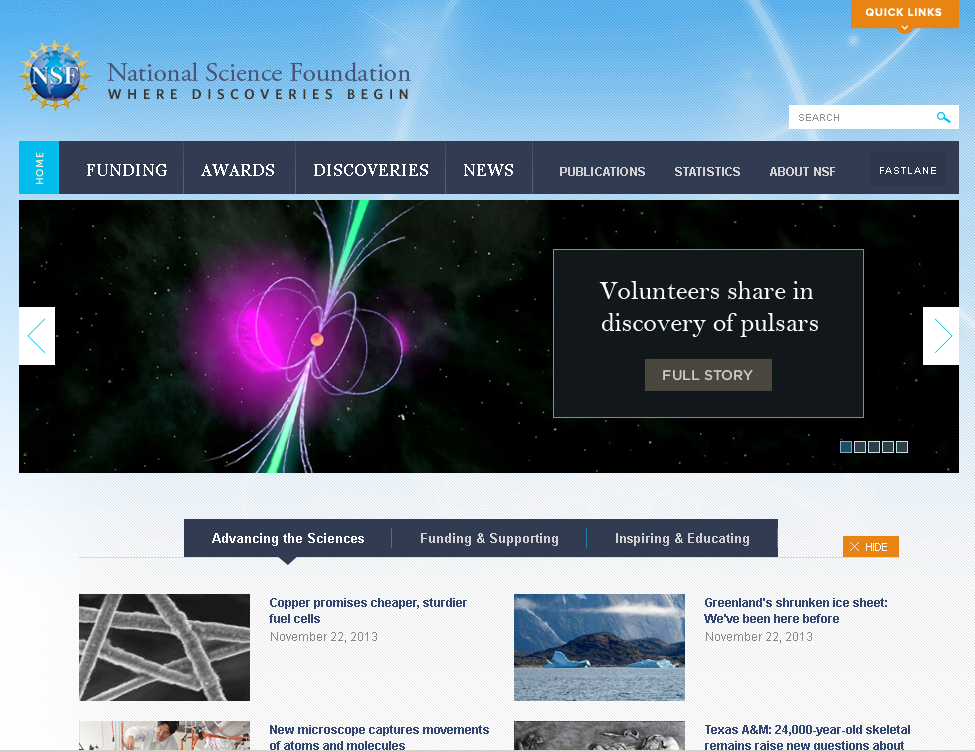 2006
2010
ec.europa.eu/research
now
nsf.gov
Summerschool “Network Analysis and Applications” Luchon, France, June 24, 2014
Marc Spaniol
2/46
[Speaker Notes: The constantly evolving Web reflects the evolution of the society in the cyberspace. Projects like the Open Directory Project can be understood as a collective memory of society on the Web. It represents the topical knowledge in a structured way in form of taxonomy. 
Several types of changes can be performed in the taxonomy (category merge/addition/removing).
New concepts first appear in sources external to any classification systems – blogs, news and other social media. 
Picture. 
We hypothesize, that any concept emerging in news has first to reach a certain cognition level to become a part of taxonomy.]
Outline
Challenges of temporally coherent Web archiving

Coherence framework
Single access strategies – best-effort coherence
“Double” access strategies – certified coherence

(In-)Coherence visualization

Conclusions
Challenges of temporally coherent Web archiving

Coherence framework
Single access strategies – best-effort coherence
“Double” access strategies – certified coherence

(In-)Coherence visualization

Conclusions
Summerschool “Network Analysis and Applications” Luchon, France, June 24, 2014
Marc Spaniol
3/46
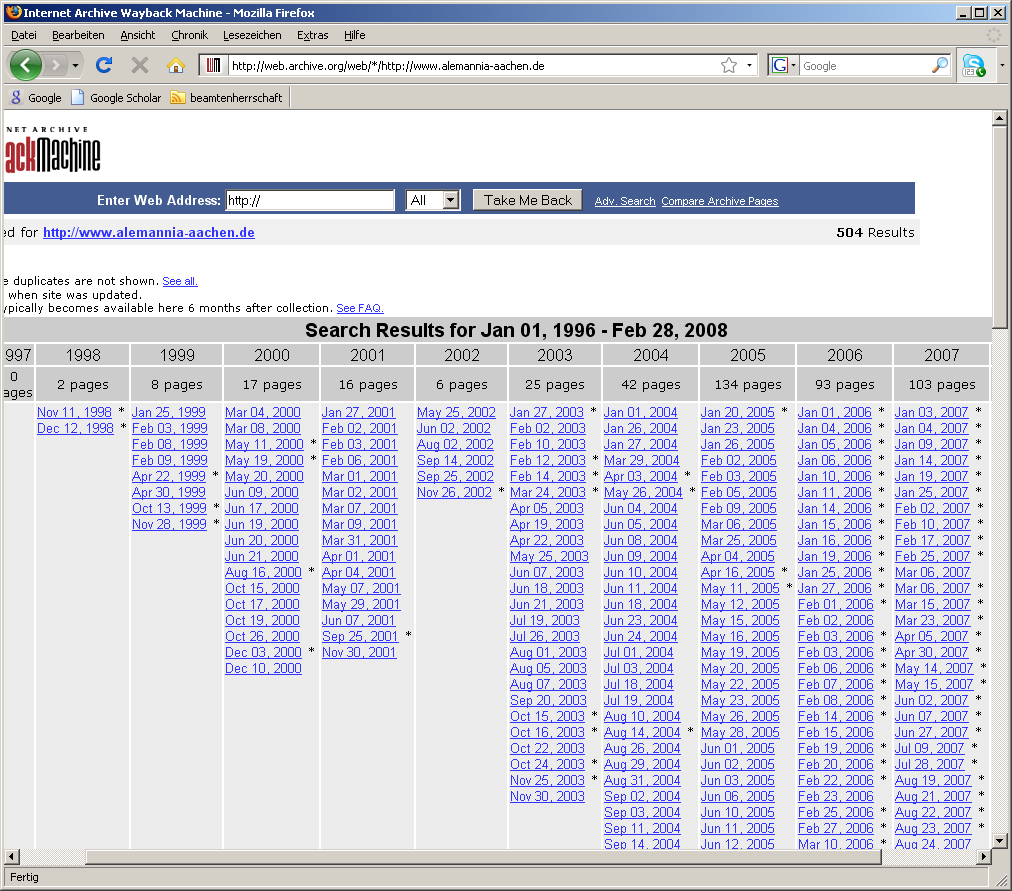 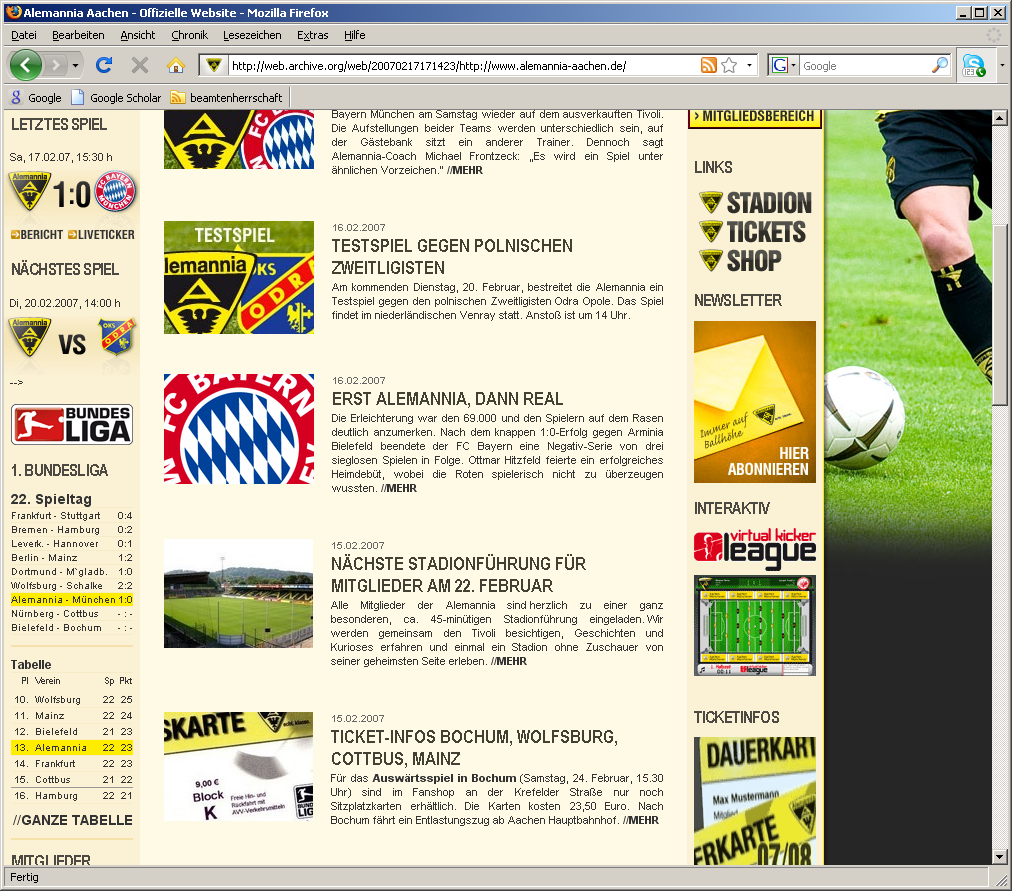 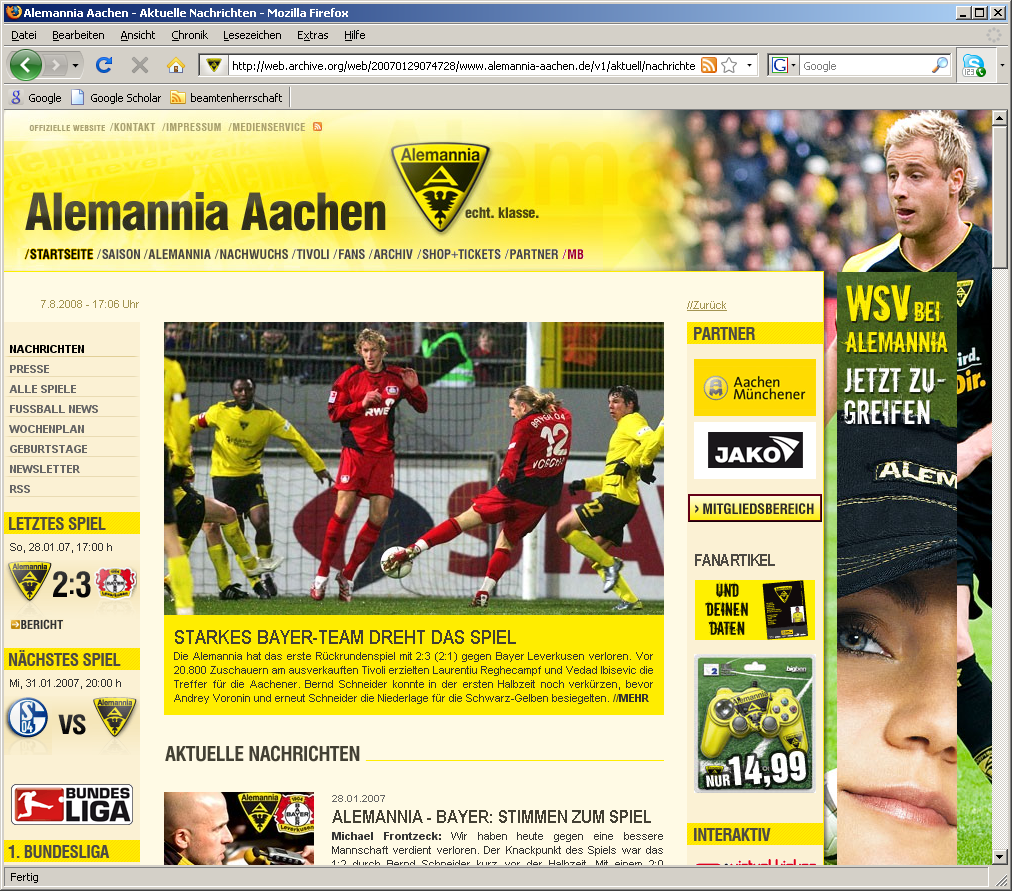 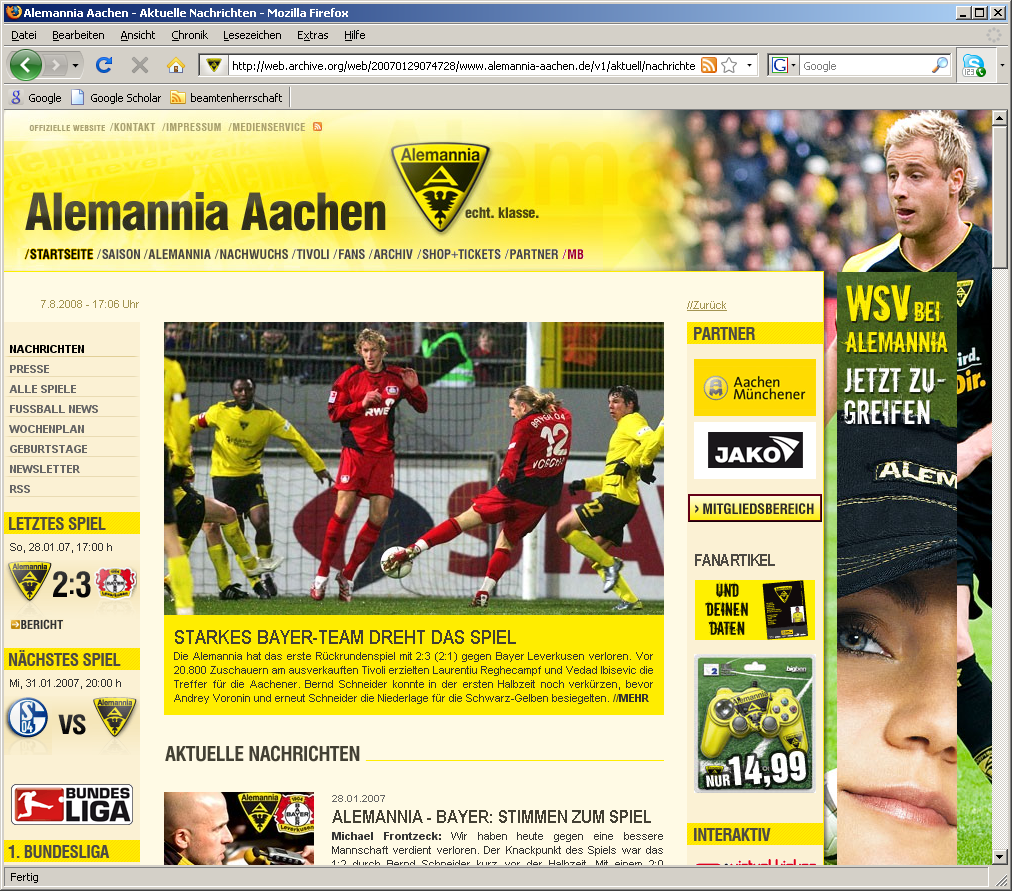 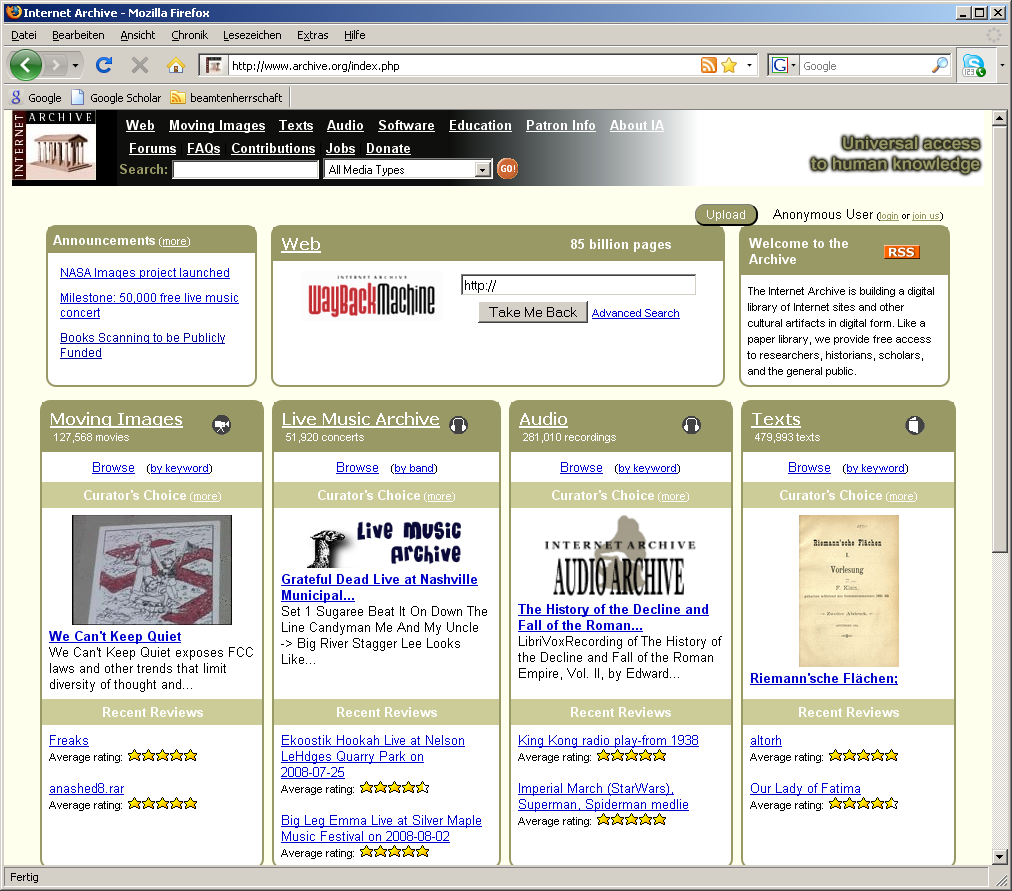 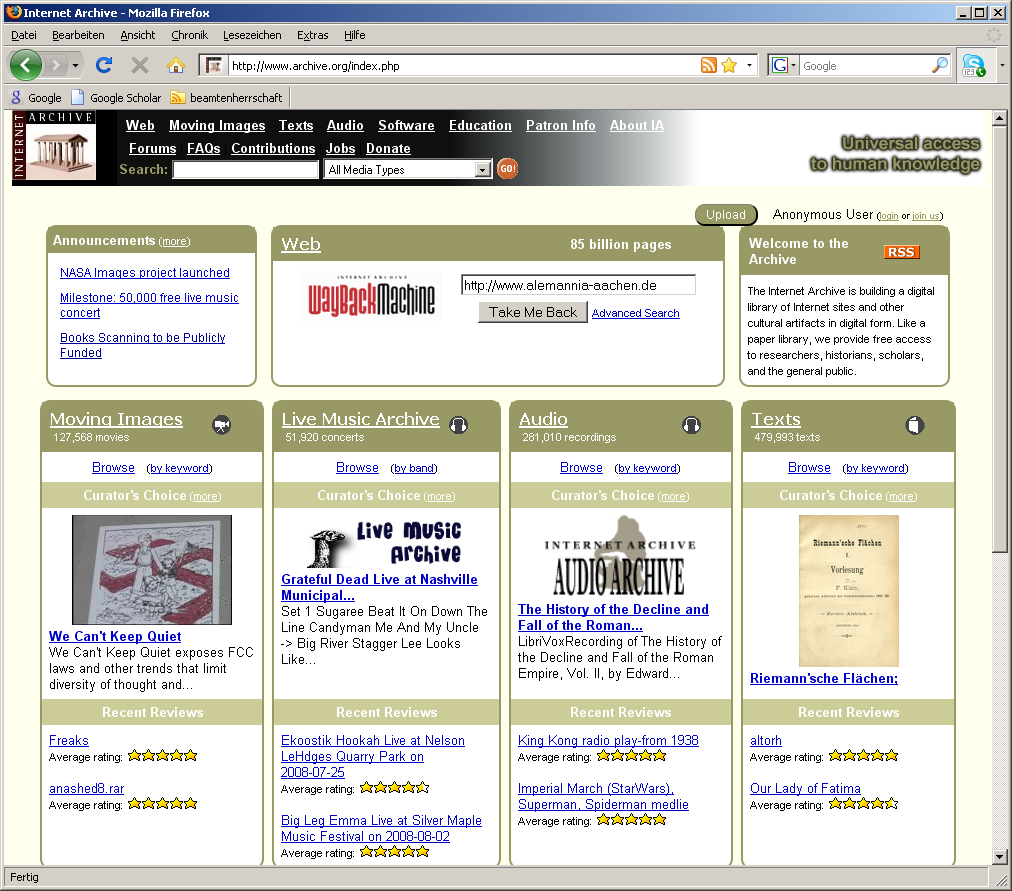 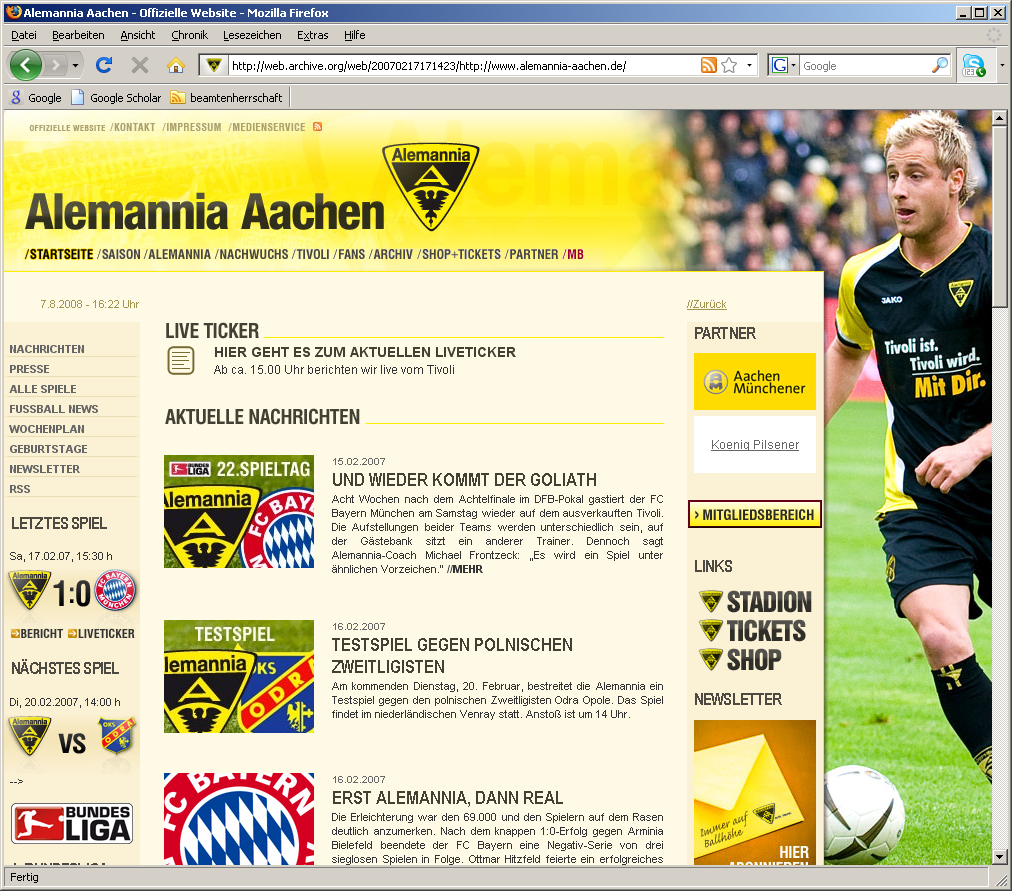 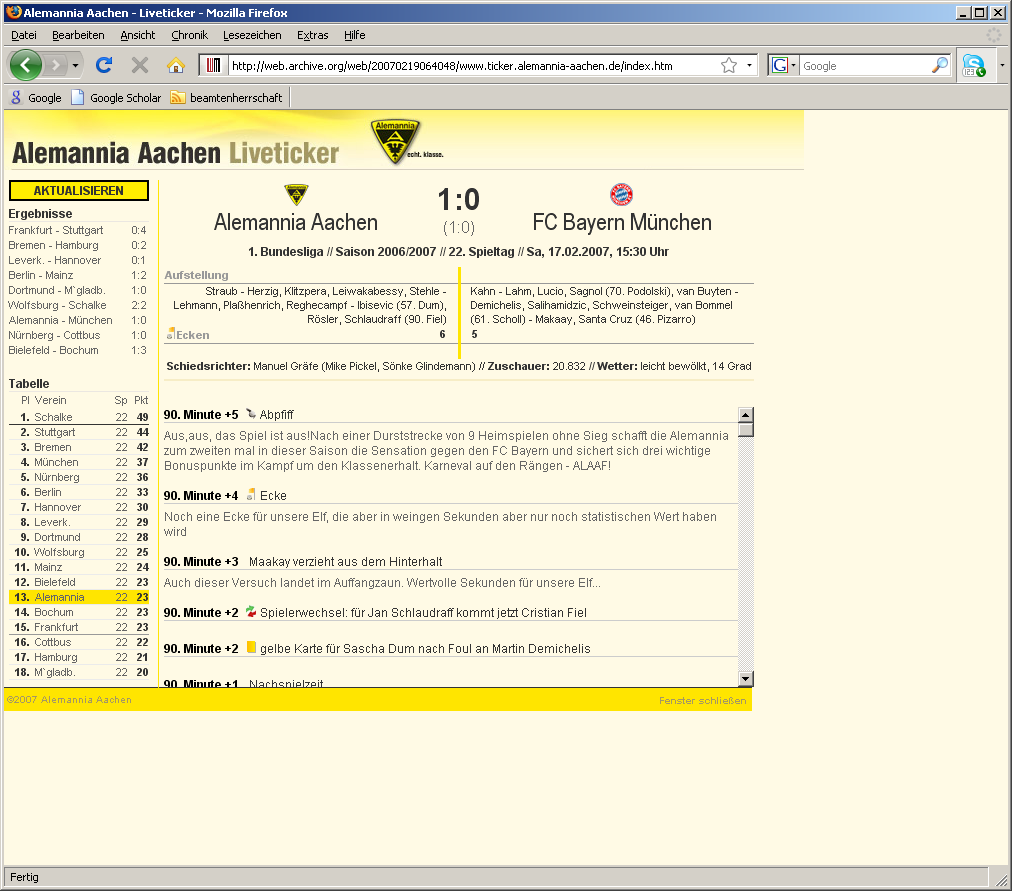 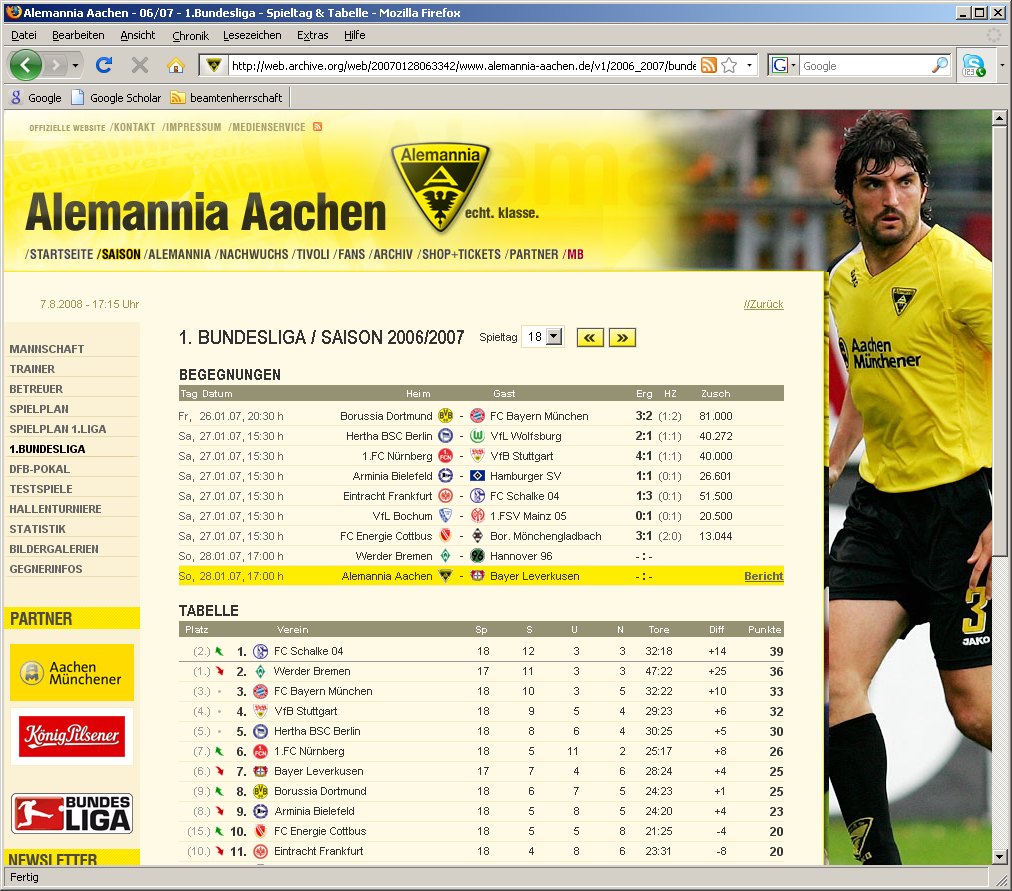 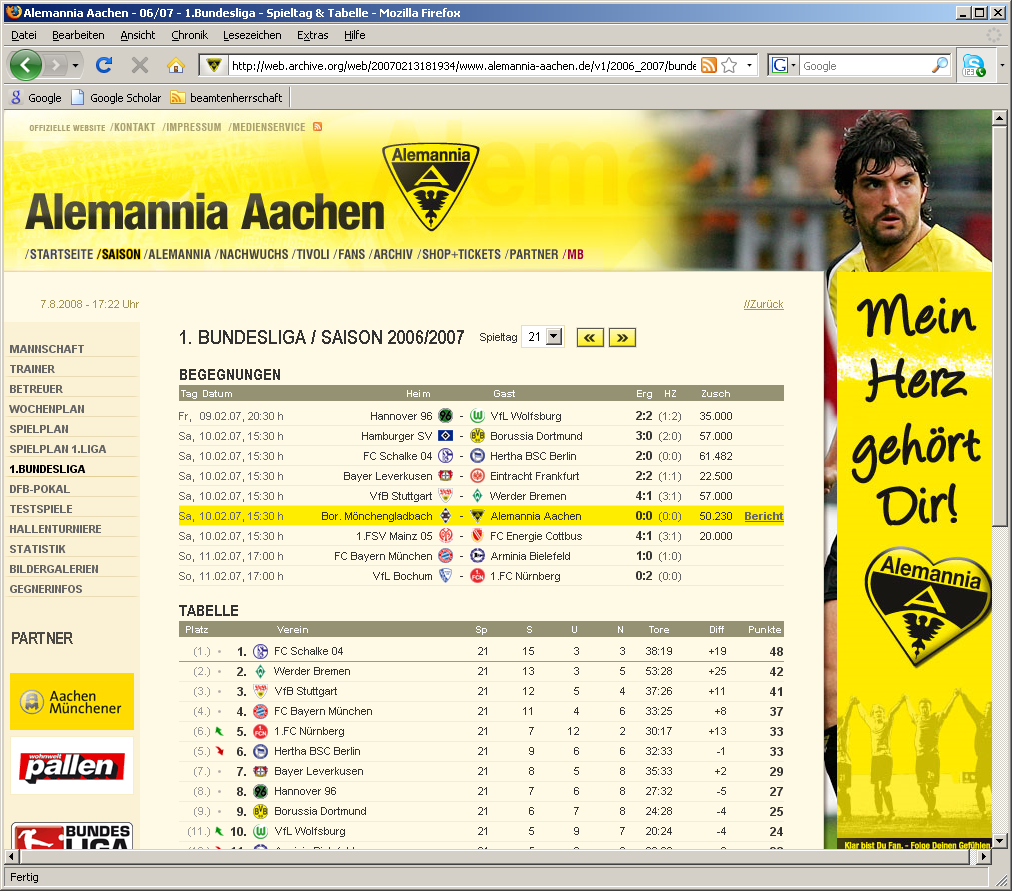 Challenges
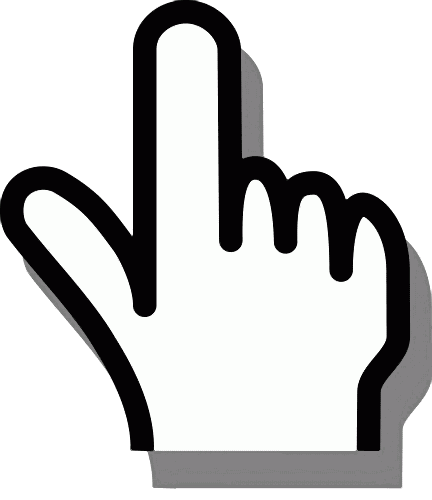 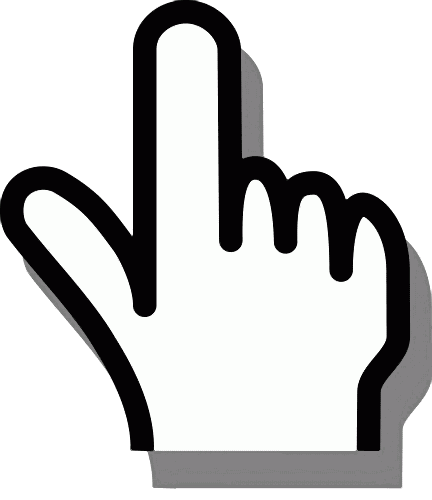 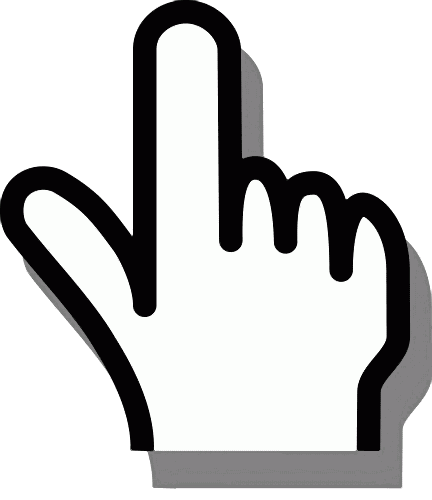 Crawling takes a long (!) time
Politeness delays (1-3 seconds)
Multiple seeds per crawl
Spam

Crawler operations
Visit (pages)
Extract (links from pages)
Compare (versions of pages)
Follow (links)

Website operations
Modifications “inside” pages
Content (text)
Structure (links)
Modifications “inside” site
Page creation
Page deletion
Smart(er)  crawling strategies
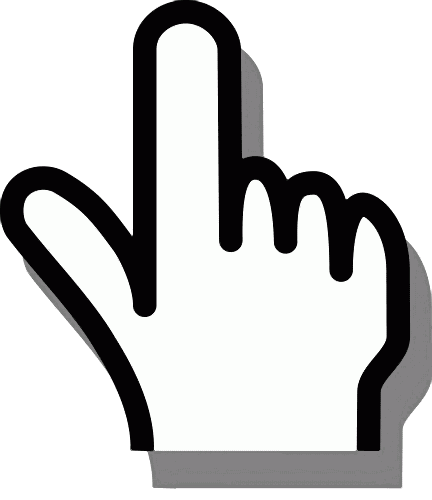 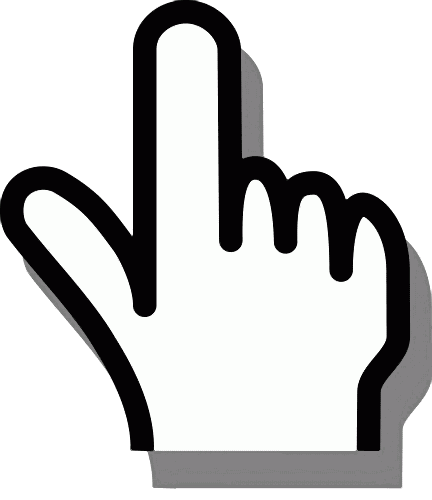 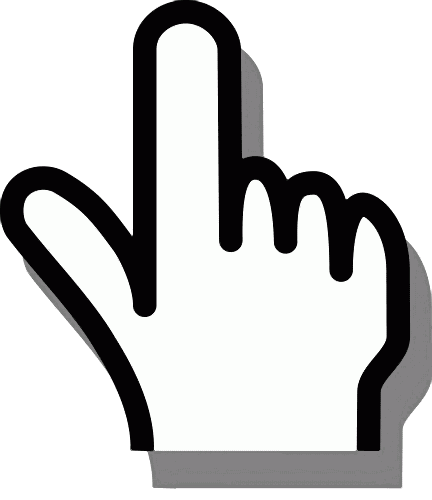 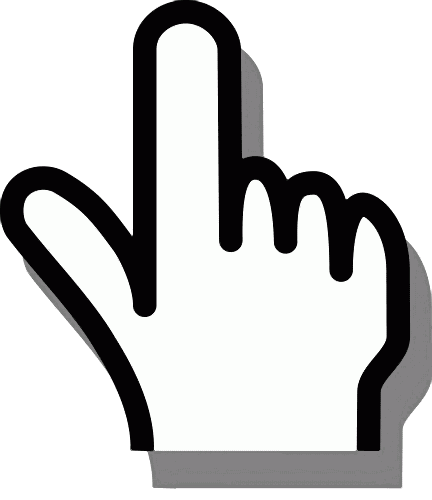 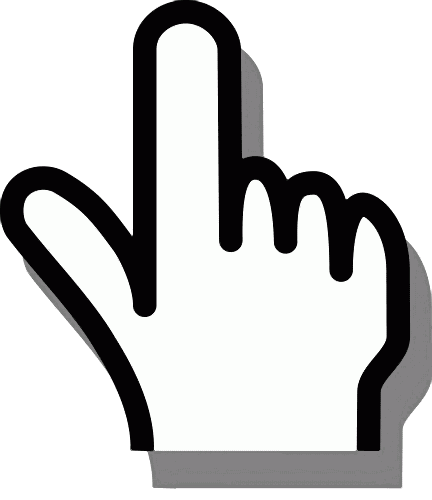 Taking place in parallel

Potentially incoherent
Archive in danger!

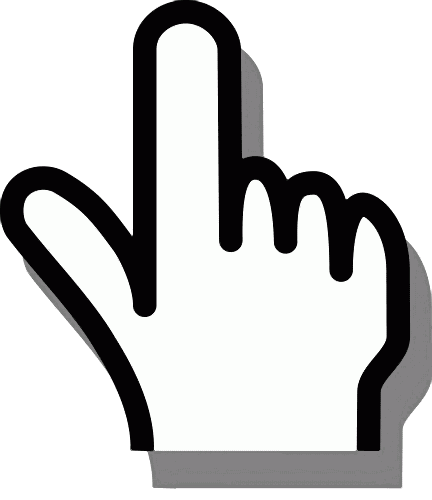 Evaluation of crawl coherence
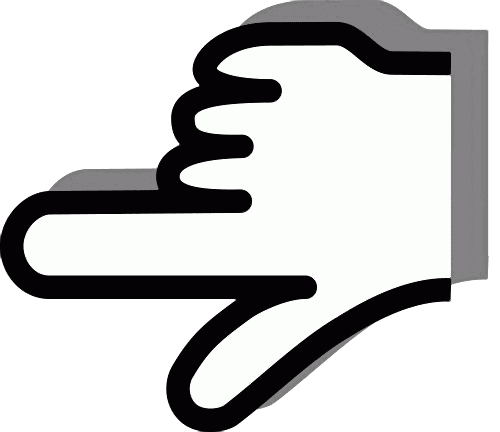 Summerschool “Network Analysis and Applications” Luchon, France, June 24, 2014
Marc Spaniol
4/43

“Taking a Photo”

“Shooting a Movie”
Indexing vs. Archiving
Indexing
Completeness
Access to content
Scalability (speed)
Efficiency
Freshness


Archiving
Completeness 
Access to content
Scalability (coverage)
Authenticity
Coherence
Durability
Summerschool “Network Analysis and Applications” Luchon, France, June 24, 2014
Marc Spaniol
5/43
Crawl Scheduling
Most crawlers have been developed for indexing

Crawl types
Broad crawling
Focused crawling
Continuous crawling
Experimental crawling

Basic process
Choose a URI from among all those scheduled
Fetch that URI
Analyze and/or archive the results
Select discovered URIs of interest, and add to those scheduled
Note that the URI is done and repeat

 “Breadth-first” traversal of Web sites
Summerschool “Network Analysis and Applications” Luchon, France, June 24, 2014
Marc Spaniol
6/43
Problem Statement – Temporally Coherent Web Archiving
What means coherence?
“The action or fact of cleaving or sticking together” 
“Harmonious connexion of the several parts, 
	so that the whole ‘hangs together’”

Temporal coherence in Web archiving:
Capturing Web sites as “authentic” as possible 
Ensure an “as of time point x (or interval [x, y])” capture of a Web site

	Periodic domain scope crawls of Web sites to obtain a best possible representation with respect to a time point/interval
Oxford English Dictionary [http://dictionary.oed.com]
M. Spaniol et al. [WICOW 2008]
D. Denev et al. [VLDB 2008]
Summerschool “Network Analysis and Applications” Luchon, France, June 24, 2014
Marc Spaniol
7/43
?
?
?
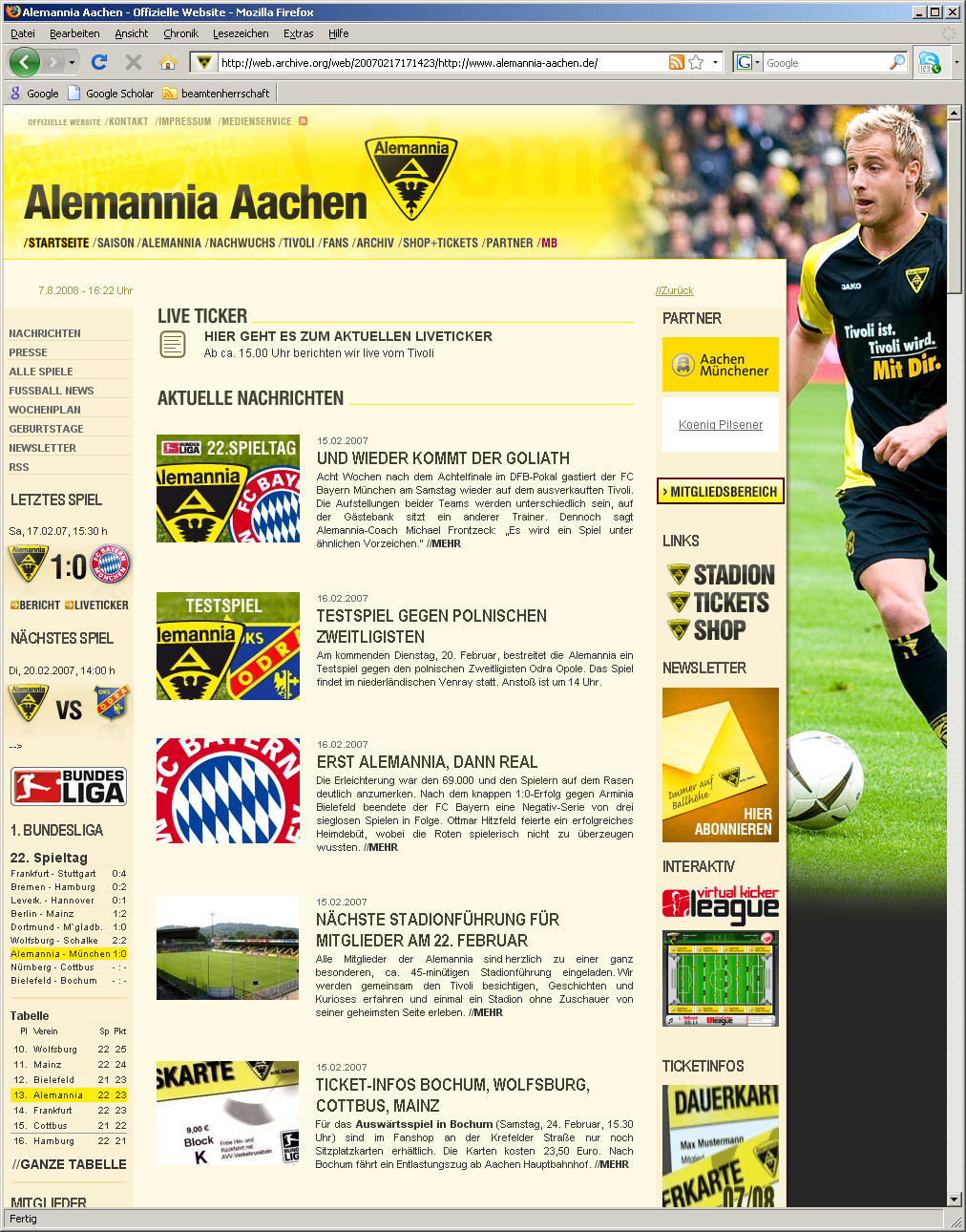 Motivation
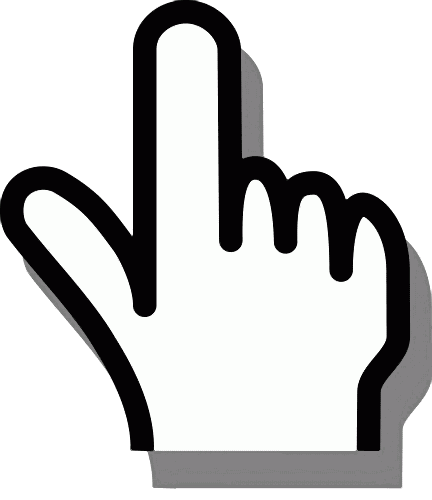 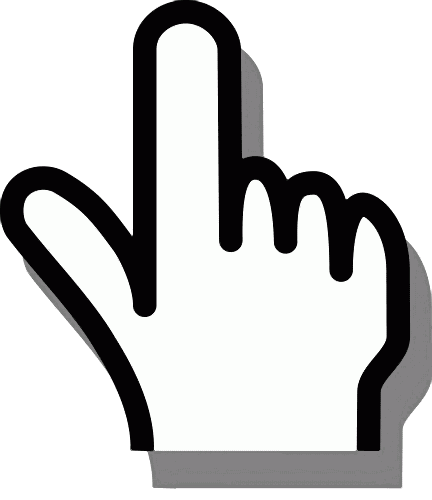 “Easy” for a human to recognize (in-)coherence
“Tough” for a machine to evaluate (in-)coherence (immediately)
Requires semantic analysis of contents
Reliable last-modified stamps
and/or
Smart crawling strategies

Double access of contents required in order to “certify” coherence
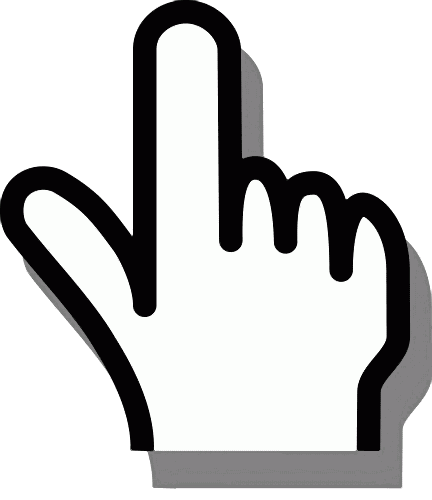 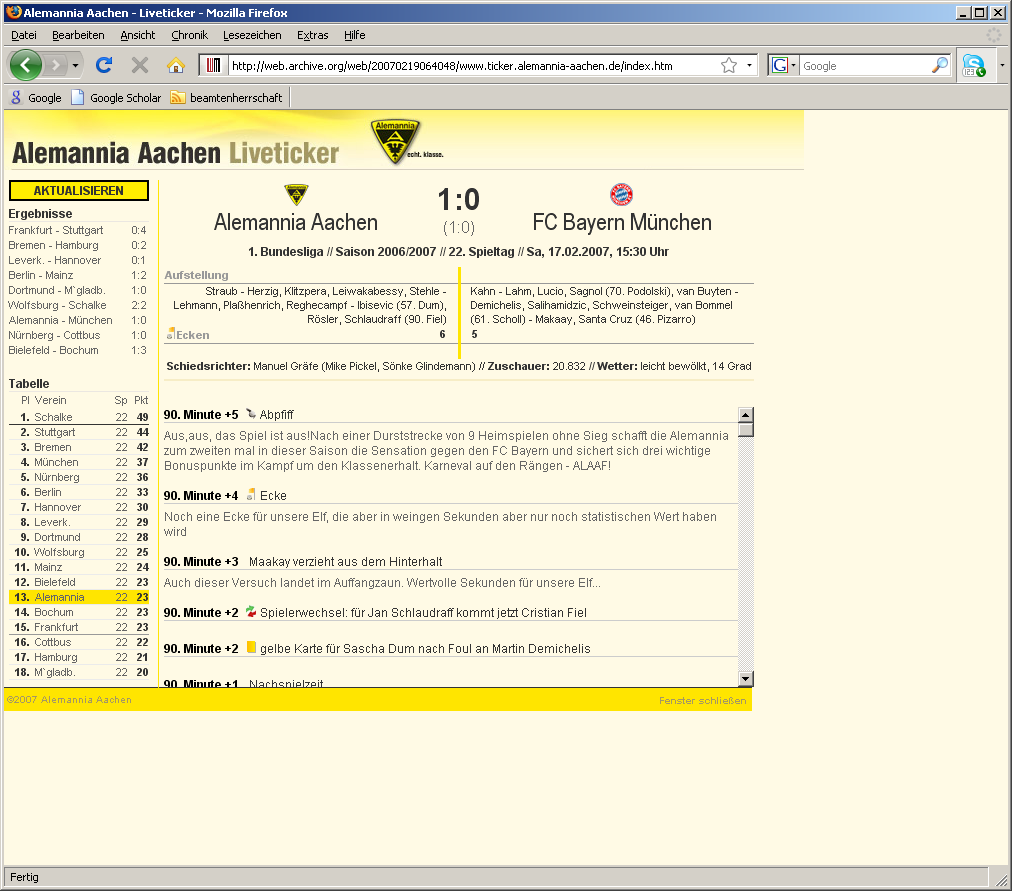 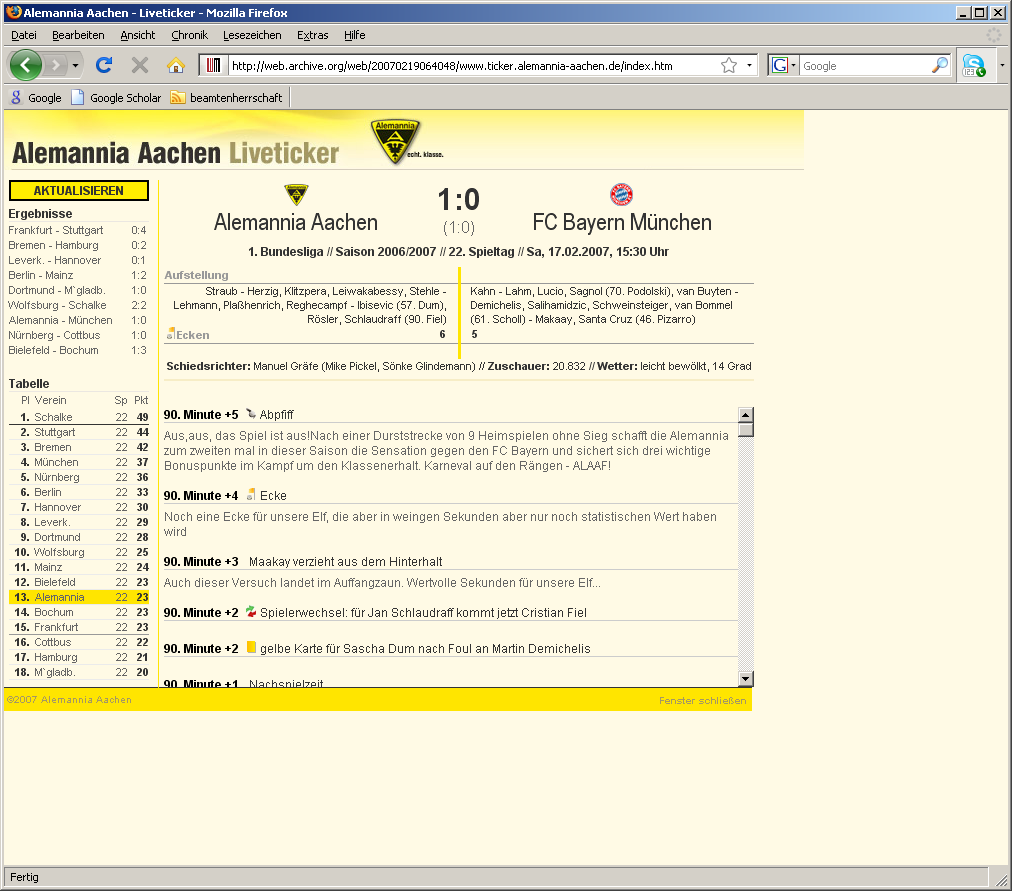 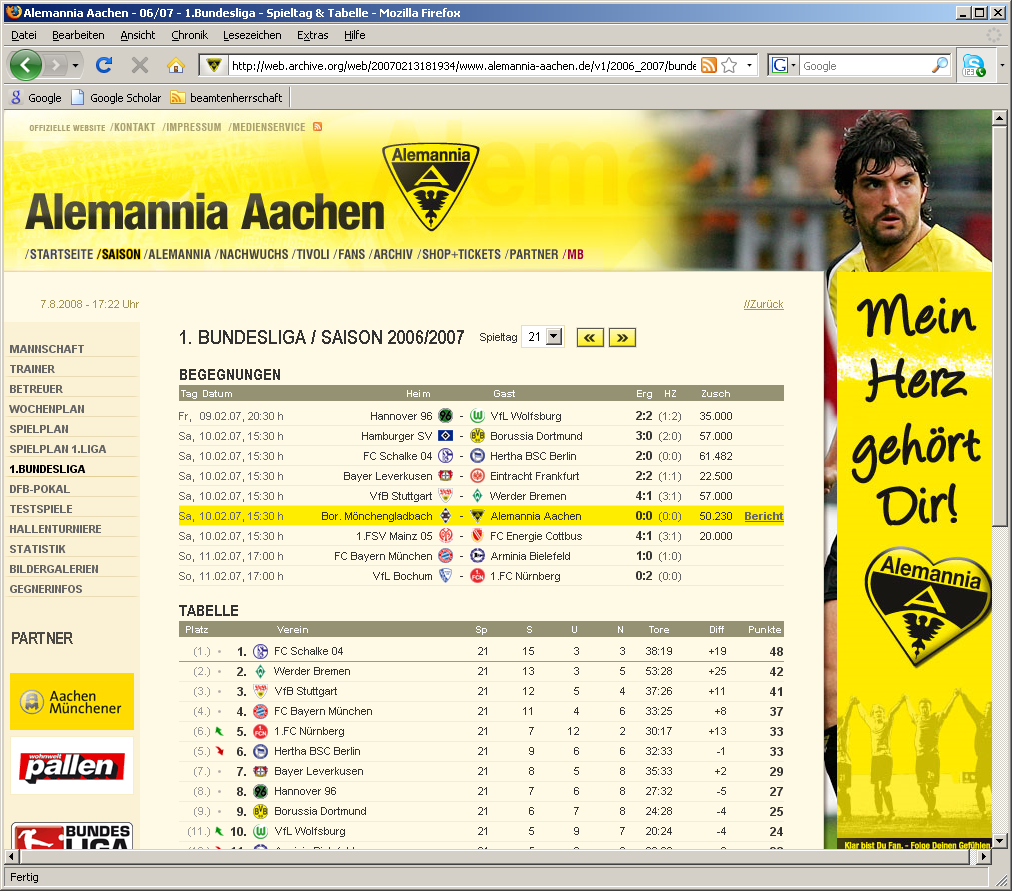 Missing update
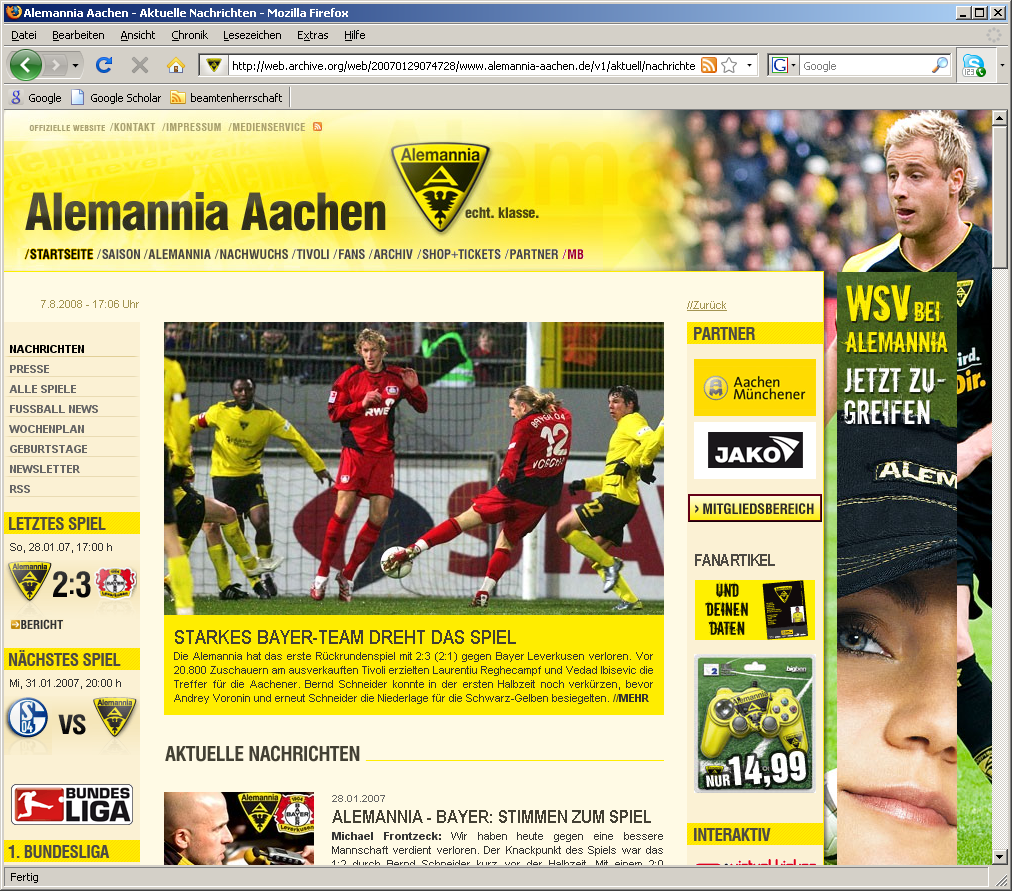 time

as of 13/02/2007

as of 29/01/2007
Reference: 
as of 17/02/2007

as of 19/02/2007
M. Spaniol et al. [WICOW 2009]
M. Spaniol et al.: [IWAW 2009]
Summerschool “Network Analysis and Applications” Luchon, France, June 24, 2014
Marc Spaniol
8/43
Outline
Challenges of temporally coherent Web archiving

Coherence framework
Single access strategies – best-effort coherence
“Double” access strategies – certified coherence

(In-)Coherence visualization

Conclusions
Challenges of temporally coherent Web archiving

Coherence framework
Single access strategies – best-effort coherence
“Double” access strategies – certified coherence

(In-)Coherence visualization

Conclusions
Summerschool “Network Analysis and Applications” Luchon, France, June 24, 2014
Marc Spaniol
9/46
Coherence Framework
Basic Assumptions
Web site to be crawled consists of n Web pages
Changes of Web pages occur per time unit and independent of each other 
Change rates are assumed / given
Delay between downloads of pages is the same
Download time is neglected

Basic Notation
Crawl:				c
Web pages: 			p1,…, pn
Change probability of page pi: 	i
Time of downloading page pi: 	t(pi)
Last modified value of page pi: 	i
Content hash or etag of page pi: 	(pi)
Crawl interval: 			[ts,te]
Summerschool “Network Analysis and Applications” Luchon, France, June 24, 2014
Marc Spaniol
10/43
Outline
Challenges of temporally coherent Web archiving

Coherence framework
Single access strategies – best-effort coherence
“Double” access strategies – certified coherence

(In-)Coherence visualization

Conclusions
Challenges of temporally coherent Web archiving

Coherence framework
Single access strategies – best-effort coherence
“Double” access strategies – certified coherence

(In-)Coherence visualization

Conclusions
Summerschool “Network Analysis and Applications” Luchon, France, June 24, 2014
Marc Spaniol
11/46
Coherence
Definition:

A single Web page is always coherent.
The invariance interval [i,i*] of page pi lies between the last modified time stamp i at time t(pi) of downloading pi           (i ≤ t(pi)) and the next change i* following t(pi).
Two or more pages are coherent if 
	there is a time point (or interval) tcoherence so that a non-empty intersection among the invariance interval of all pages exists:
Summerschool “Network Analysis and Applications” Luchon, France, June 24, 2014
Marc Spaniol
12/43
Coherence by Example
tcoherence = [t2 , t3)
p1


p2


p3


p4
t1 = ts
t2
t3
t4 = te
Summerschool “Network Analysis and Applications” Luchon, France, June 24, 2014
Marc Spaniol
13/43
Coherence by Example
tcoherence  
p1


p2


p3


p4
t1 = ts
t2
t3
t4 = te
Summerschool “Network Analysis and Applications” Luchon, France, June 24, 2014
Marc Spaniol
14/43
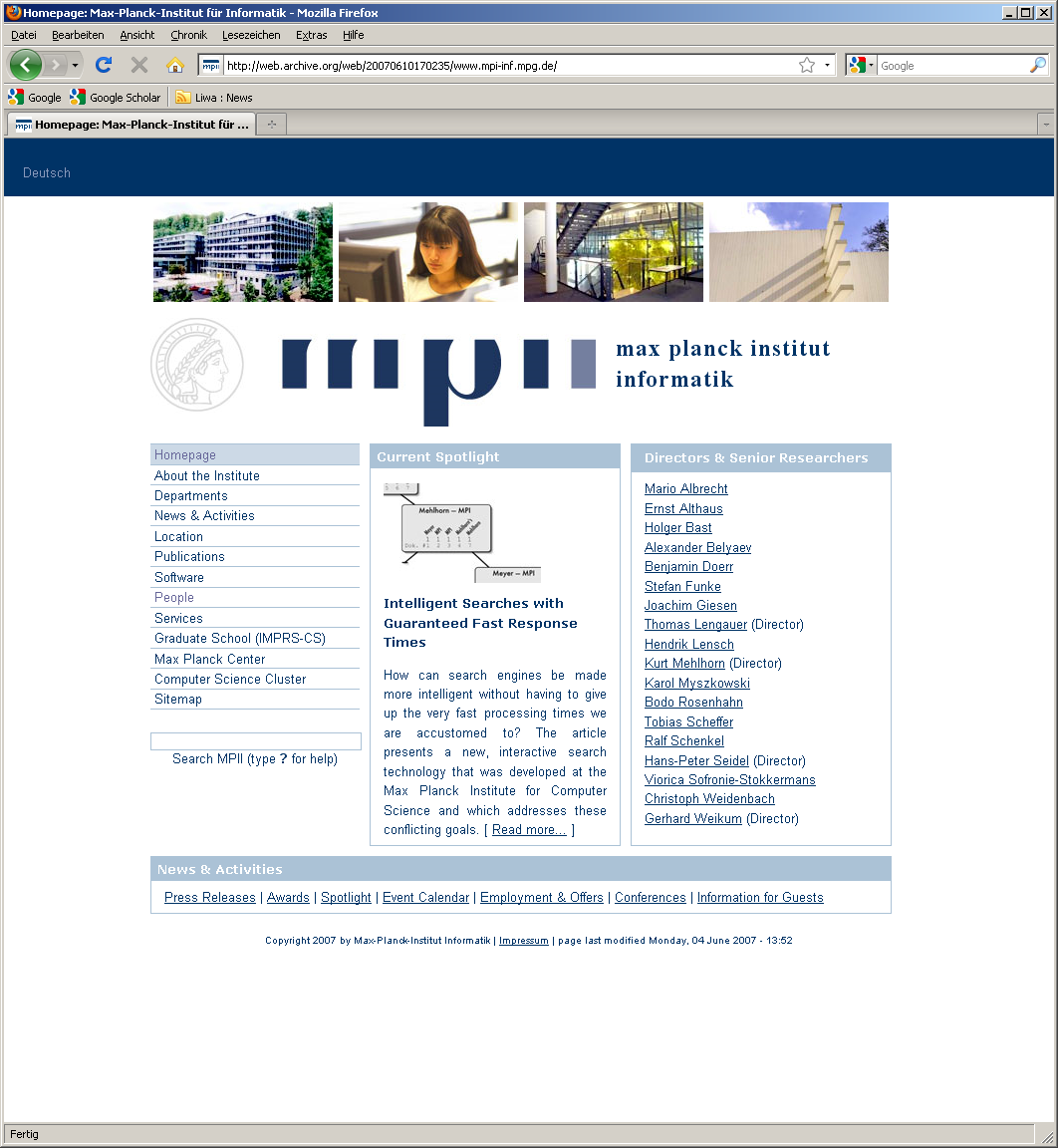 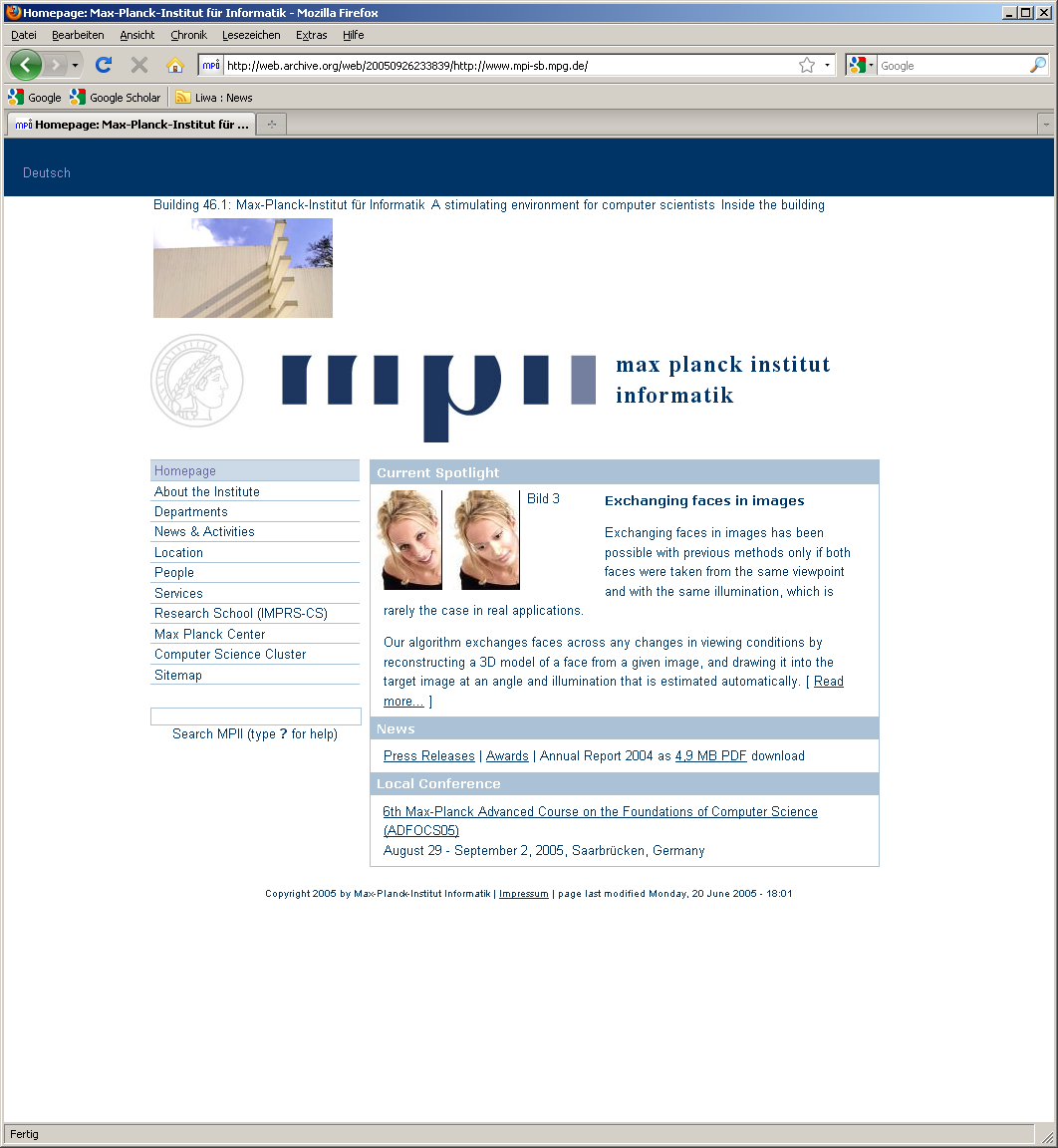 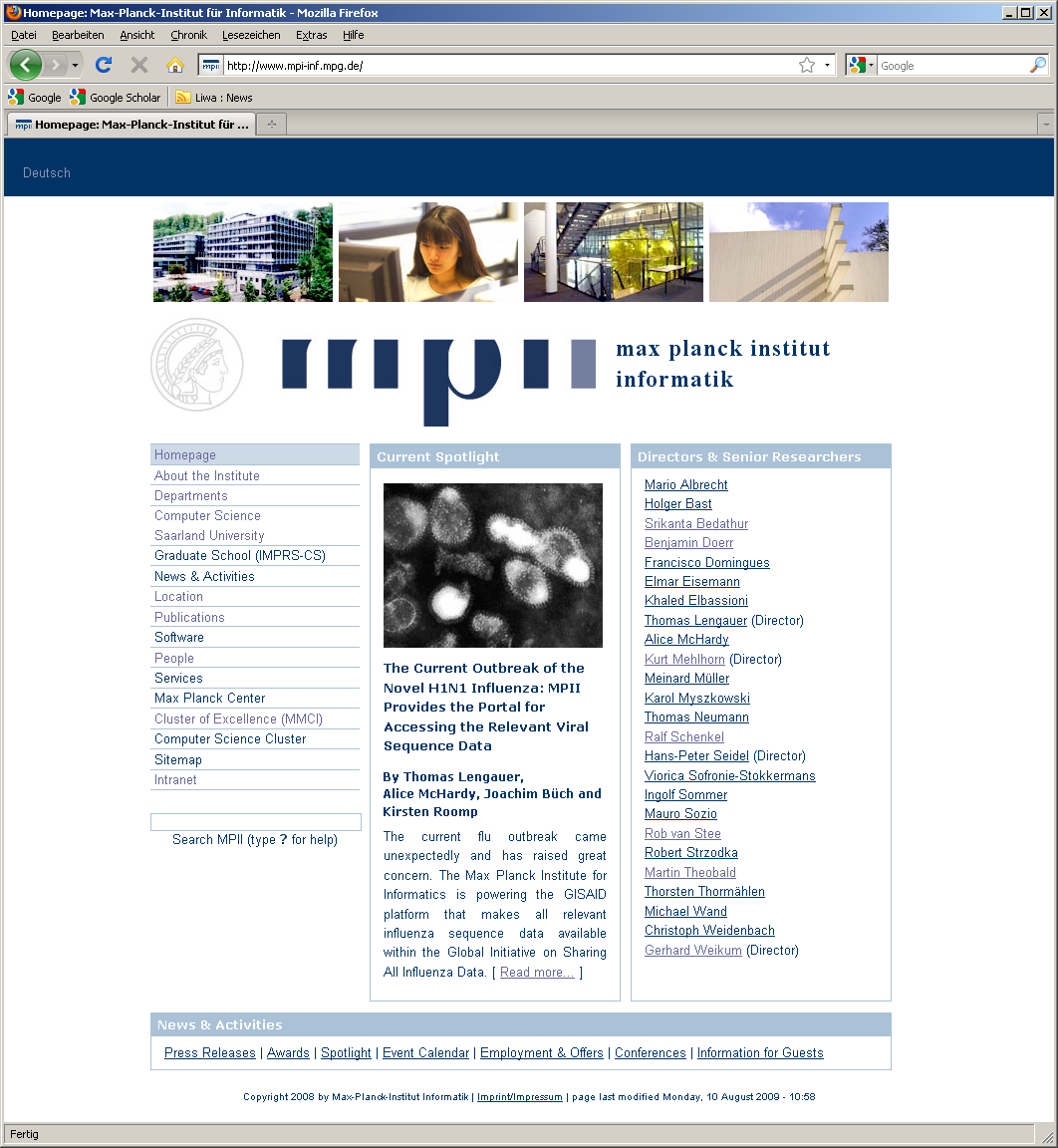 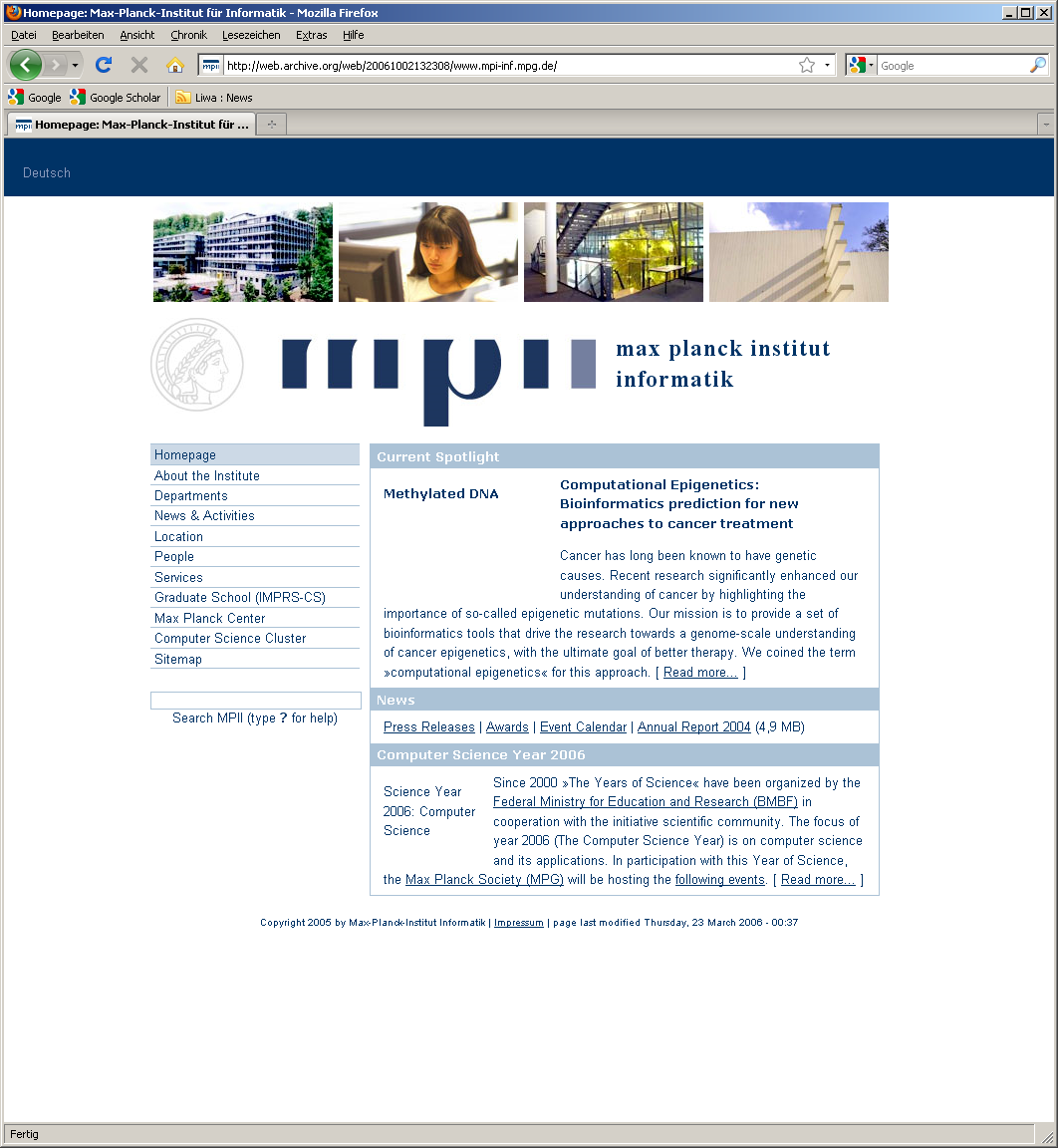 Best-Effort Coherence
Basic idea
Single-visit strategy
Best-effort crawling
Continuous archive access
Optimality on the average
No coherence guarantee
Resource saving archiving strategy

Overall goal
Blur minimization
The less changes “recognizable”, 
	the better!

Formally
Query for mpi-inf.mpg.de 10/2009
Version available: 08/2009
Version available: 06/2007
Version available: 03/2006
Version available: 06/2005
 Blur = 0
 Blur = 1
 Blur = 2
 Blur = 3
Denev et al. [VLDB 2009, VLDBJ2011]
Summerschool “Network Analysis and Applications” Luchon, France, June 24, 2014
Marc Spaniol
15/43
Best-Effort Coherence by Example
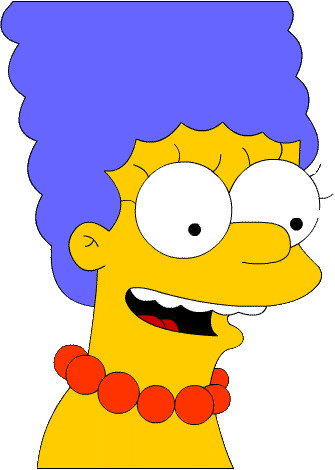 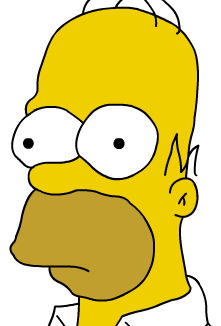 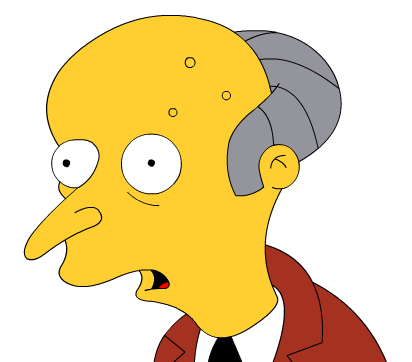 Blur = 5
Blur = 2
Blur = 1
p1


p2


p3


p4


P5
Crawl Interval
Observation Interval
Summerschool “Network Analysis and Applications” Luchon, France, June 24, 2014
Marc Spaniol
16/43
Best-Effort Coherence by Example
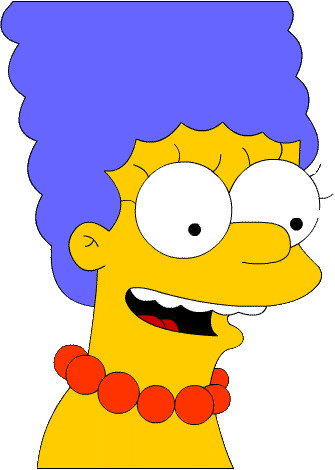 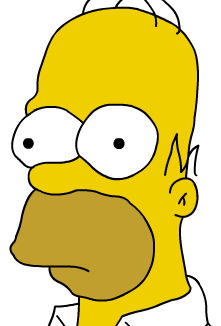 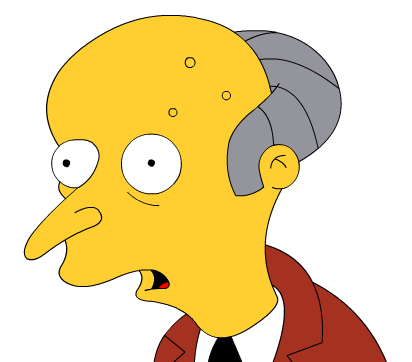 Blur = 4
Blur = 1
Blur = 0
p1


p2


p3


p4


P5
Crawl Interval
Observation Interval
Summerschool “Network Analysis and Applications” Luchon, France, June 24, 2014
Marc Spaniol
17/43
Best-Effort Coherence Crawl Scheduling: Experimental Results – Website 10.000 contents
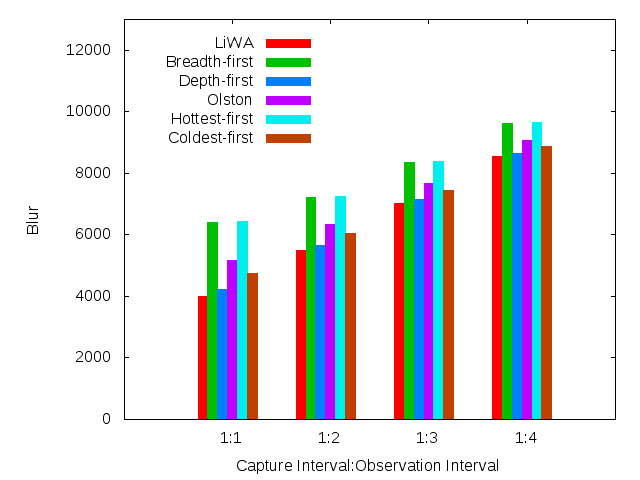 Best-effort
Summerschool “Network Analysis and Applications” Luchon, France, June 24, 2014
Marc Spaniol
18/43
[Speaker Notes: Maximum changes: ~ 20
Minimum unchanged: ~50
10.000 pages (crawl/revisit), 1/sec [e.g. commercial or government]: ~5,5 h
10.000 pages (crawl/revisit), 1/2sec [e.g. private]: ~11 h]
Best-Effort Coherence Summary
Definition
Aims at avoiding diffusion (“blur”) on the average
Requires “full world knowledge” for quality assessment

Implementation
Efficient single visit strategy
Crawlers are
	aware of the past (“backward-conscious”)
	but
	unaware of the future (“forward-blind”)

 No coherence guarantee achievable
Summerschool “Network Analysis and Applications” Luchon, France, June 24, 2014
Marc Spaniol
19/43
Outline
Challenges of temporally coherent Web archiving

Coherence framework
Single access strategies – best-effort coherence
“Double” access strategies – certified coherence

(In-)Coherence visualization

Conclusions
Challenges of temporally coherent Web archiving

Coherence framework
Single access strategies – best-effort coherence
“Double” access strategies – certified coherence

(In-)Coherence visualization

Conclusions
Summerschool “Network Analysis and Applications” Luchon, France, June 24, 2014
Marc Spaniol
20/46
Observable Coherence
Definition:

	Two or more pages are observable coherent if 
	there is a single time point (or interval) tcoherence so that there is a non-empty intersection of the intervals spanning the respective download time t(pi) and the corresponding last modified stamp i retrieved at time of download (i ≤ t(pi)):
Summerschool “Network Analysis and Applications” Luchon, France, June 24, 2014
Marc Spaniol
21/43
Measurable Coherence
Specialization of observable coherence
Makes observable coherence measurable in a real life scenario
Overcomes “right-hand side blindness” of crawlers

Ability to issue a guaranteed coherence statement
Valid for all contents of a Web site
“Regardless” of crawl duration

Suitable coherence time point (or interval) tcoherence needed

 Full control is only given for tcoherence = ts
Summerschool “Network Analysis and Applications” Luchon, France, June 24, 2014
Marc Spaniol
22/43
Measurable Coherence by Example
tcoherence = t1
p1


p2


p3


p4
t1 = ts
t2
t3
t4 = te
Summerschool “Network Analysis and Applications” Luchon, France, June 24, 2014
Marc Spaniol
23/43
Measurable Coherence by Example
tcoherence  
p1


p2


p3


p4
t1 = ts
t2
t3
t4 = te
Summerschool “Network Analysis and Applications” Luchon, France, June 24, 2014
Marc Spaniol
24/43
Quantifying Measurable Coherence
Error function
Coherence function
Summerschool “Network Analysis and Applications” Luchon, France, June 24, 2014
Marc Spaniol
25/43
Crawl Improvement – Measurable Coherence
Conflict probability: (pi) = 1 - (1 - i) t(pi) - ts
Crawling so that conflicts are “tolerable” ((pi) < )
Summerschool “Network Analysis and Applications” Luchon, France, June 24, 2014
Marc Spaniol
26/43
[Speaker Notes: No change in 1 step
No change in t(pi) steps
At least one change in t(pi) steps]
Measurable Coherence Summary
Definition
Makes coherence become measurable
Relative to start of crawl

Implementation
“Easy”
Ad-hoc verifiable
Efficient
Produces no extra traffic
Relies on accuracy of last modified stamps

 Only limited applicability in a real life scenario
Summerschool “Network Analysis and Applications” Luchon, France, June 24, 2014
Marc Spaniol
27/43
Inducible Coherence
Definition:

	Two or more pages are inducible coherent iff 
	there is a time point tcoherence between the visit of pages t(pi) and the subsequent revisit t(p̃i) where the etag or content hash  of corresponding pages ((m) having m  {pi,p̃i}) has not changed:
Summerschool “Network Analysis and Applications” Luchon, France, June 24, 2014
Marc Spaniol
28/43
Inducible Coherence by Example
tcoherence = t4
p1


p2


p3


p4
t1 = ts
t2
t3
t4
t5
t6
t7 = te
Summerschool “Network Analysis and Applications” Luchon, France, June 24, 2014
Marc Spaniol
29/43
Inducible Coherence by Example
tcoherence  
p1


p2


p3


p4
t1 = ts
t2
t3
t4
t5
t6
t7 = te
Summerschool “Network Analysis and Applications” Luchon, France, June 24, 2014
Marc Spaniol
30/43
Quantifying Inducible Coherence
Error function
Coherence function
Summerschool “Network Analysis and Applications” Luchon, France, June 24, 2014
Marc Spaniol
31/43
Crawl Improvement – Inducible Coherence
Conflict probability: (pi) = 1 - (1 - i) t(p̃i)  - t(pi)
Crawling so that conflicts are “tolerable” ((pi) < )
Summerschool “Network Analysis and Applications” Luchon, France, June 24, 2014
Marc Spaniol
32/43
[Speaker Notes: No change in 1 step
No change between t(pi) and t(p̃i)
At least one change between t(pi) and t(p̃i)]
Inducible Coherence Scheduling: posn
Position: posn    
Remaining i : n > n-1 > n-2 >…> 1
Position: posn    
Remaining i : n-1 > n-2 >…> 1
Test: 1 - (1 - n)0 >  ?
 No!
Promising:	
Hopeless:
n
Summerschool “Network Analysis and Applications” Luchon, France, June 24, 2014
Marc Spaniol
33/43
Inducible Coherence Scheduling: posn-1
Position: posn-1    
Remaining i : n-2 >…> 1
Position: posn-1    
Remaining i : n-1 > n-2 >…> 1
Position: posn-1    
Remaining i : n-3 >…> 1
Position: posn-1    
Remaining i : n-4 >…> 1
Test: 1 - (1 - n-1)2 >  ?
Test: 1 - (1 - n-3)2 >  ?
Test: 1 - (1 - n-2)2 >  ?
e.g. Yes!
e.g. No!
Promising:	
Hopeless:
n
n-3, n
n-1, n-2
n-1
Summerschool “Network Analysis and Applications” Luchon, France, June 24, 2014
Marc Spaniol
34/43
Inducible Coherence Scheduling: posn-2
Position: posn-2    
Remaining i : n-4 >…> 1
Position: posn-2    
Remaining i : n-6 >…> 1
Position: posn-2    
Remaining i : n-5 >…> 1
Test: 1 - (1 - n-4)4 >  ?
Test: 1 - (1 - n-5)4 >  ?
e.g. Yes!
e.g. No!
Promising:	
Hopeless:
n-5, n-3, n
n-3, n
n-1, n-2, n-4
n-1, n-2
Summerschool “Network Analysis and Applications” Luchon, France, June 24, 2014
Marc Spaniol
35/43
Inducible Coherence Scheduling: posn-k
Position: posk    
Remaining i : 
Position: posk    
Remaining i : 1
Position: posk    
Remaining i : 2 > 1
Test: 1 - (1 - 1)2(k-1) >  ?
Test: 1 - (1 - 2)2(k-1) >  ?
e.g. Yes!
e.g. No!
Promising:	
Hopeless:
1,4,…,n-7, n-6, n-5, n-3, n
4,…,n-7, n-6, n-5, n-3, n
n-1, n-2, n-4, n-8, n-12,…, 3, 2
n-1, n-2, n-4, n-8, n-12,…, 3
Summerschool “Network Analysis and Applications” Luchon, France, June 24, 2014
Marc Spaniol
36/43
Final Crawl Sequence
Visit:
n-1, n-2, n-4, n-8, n-12,…, 3, 2,
1,4,…,n-7, n-6, n-5, n-3, n
Revisit:
n-3, n-5, n-6, n-7,…, 4, 1,
2, 3,…,n-12, n-6, n-5, n-3, n-1
Summerschool “Network Analysis and Applications” Luchon, France, June 24, 2014
Marc Spaniol
37/43
Experiments – Website 10.000 contents
Summerschool “Network Analysis and Applications” Luchon, France, June 24, 2014
Marc Spaniol
38/43
[Speaker Notes: Maximum changes: ~ 20
Minimum unchanged: ~50
10.000 pages (crawl/revisit), 1/sec [e.g. commercial or government]: ~5,5 h
10.000 pages (crawl/revisit), 1/2sec [e.g. private]: ~11 h]
Inducible Coherence Summary
Definition
Makes coherence of improper dated contents become measurable
Relative to end of crawl / start of revisit

Implementation
More complex
Still efficient
Associated database
Politeness delays are the bottleneck
Produces extra traffic
Mostly conditional gets
Few “full” downloads
Full check on proper dating of contents

 Certified coherence by an automated assessment
Summerschool “Network Analysis and Applications” Luchon, France, June 24, 2014
Marc Spaniol
39/43
Outline
Challenges of temporally coherent Web archiving

Coherence framework
Single access strategies – best-effort coherence
“Double” access strategies – certified coherence

(In-)Coherence visualization

Conclusions
Challenges of temporally coherent Web archiving

Coherence framework
Single access strategies – best-effort coherence
“Double” access strategies – certified coherence

(In-)Coherence visualization

Conclusions
Summerschool “Network Analysis and Applications” Luchon, France, June 24, 2014
Marc Spaniol
40/46
(In-)CoherenceVisualization
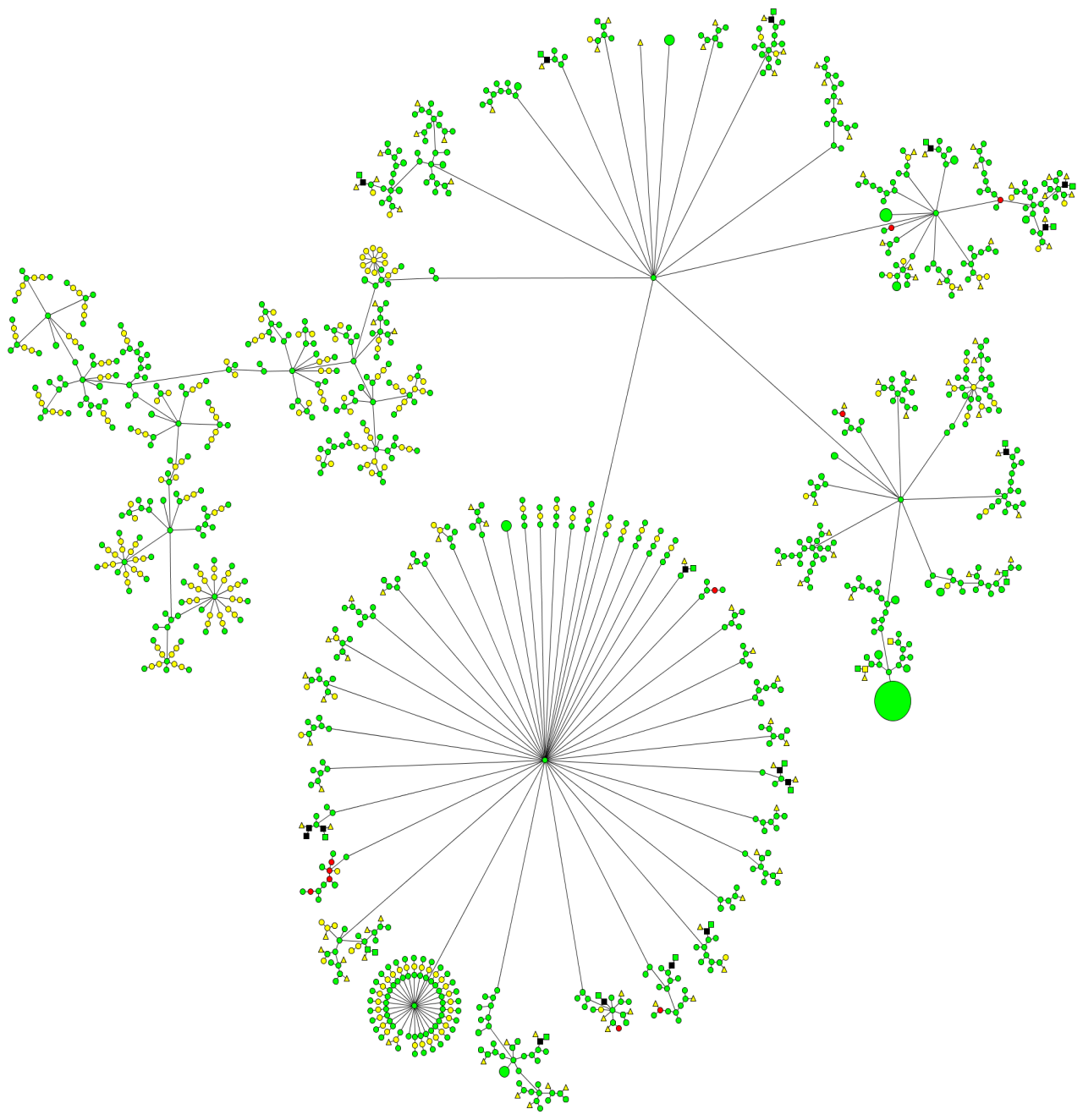 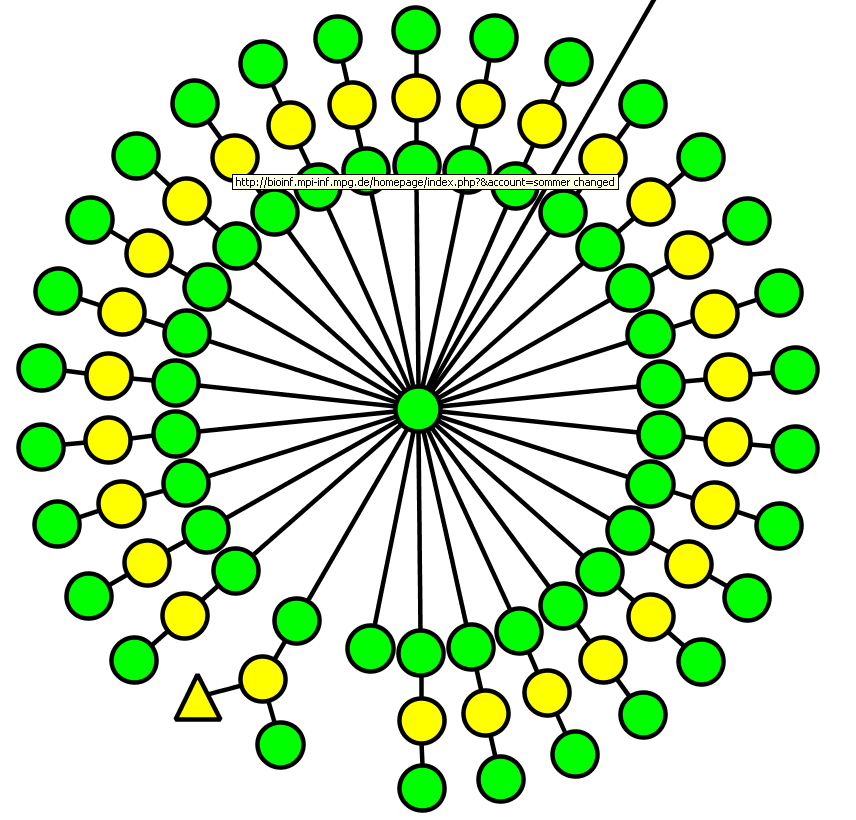 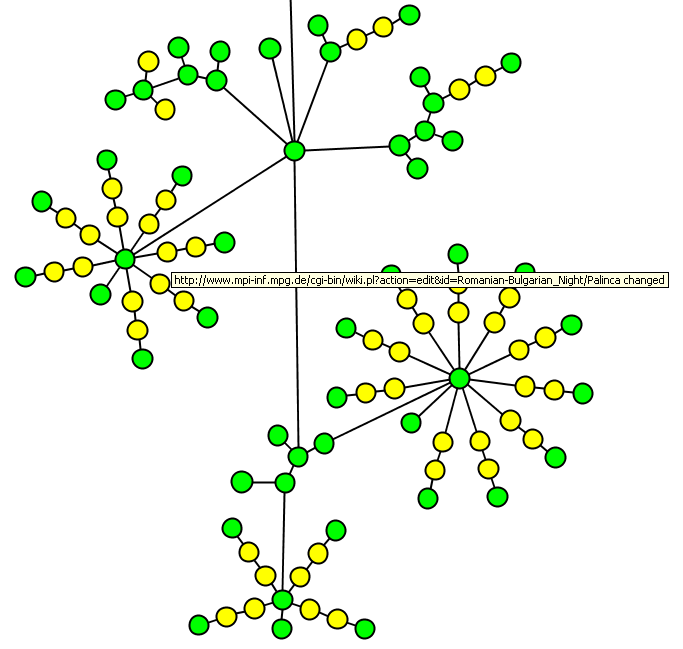 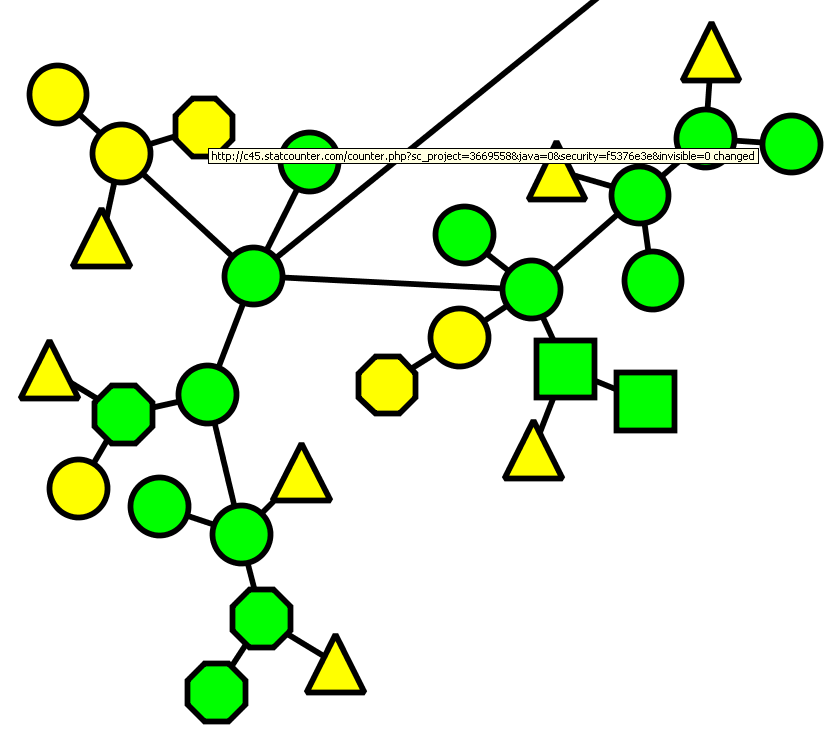 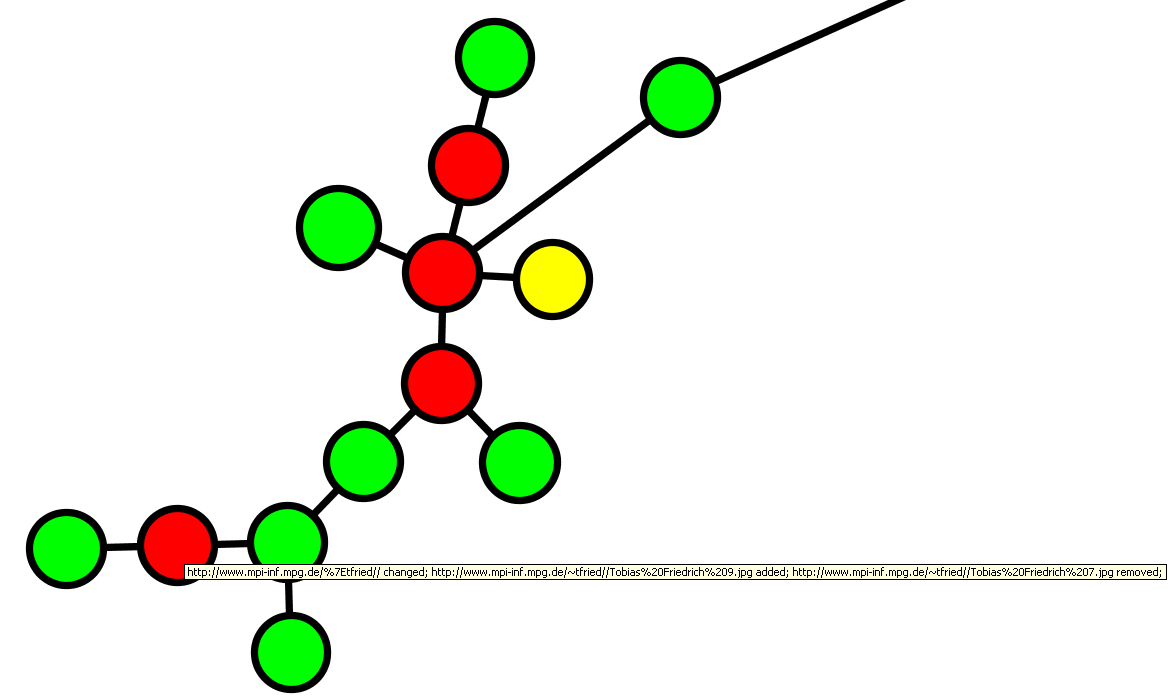 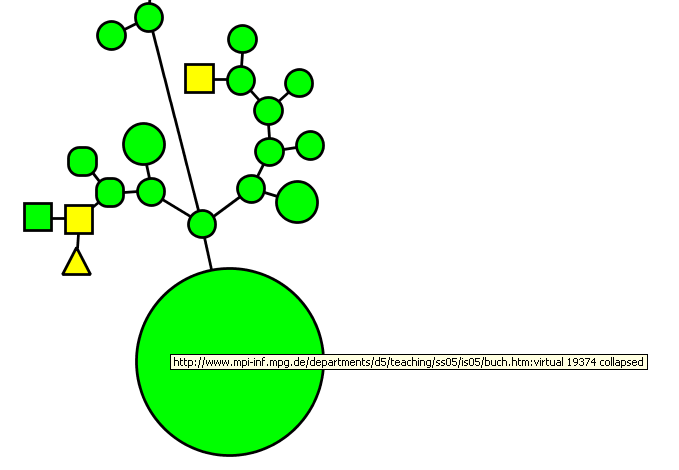 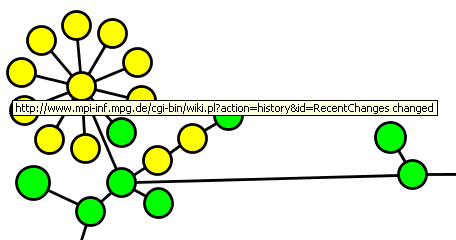 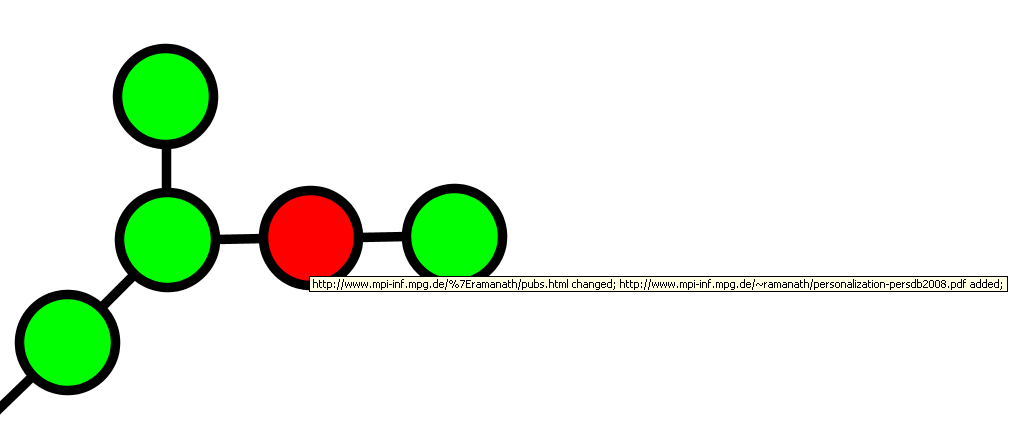 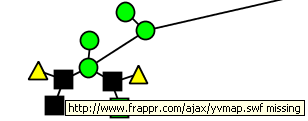 Summerschool “Network Analysis and Applications” Luchon, France, June 24, 2014
Marc Spaniol
41/43
[Speaker Notes: circle        :: html hexagon   :: image, video, audio triangle   :: dns round rectangle :: javascript, flash, css, rdf square :: pdf, zip, ps other binary data  (without  multimedia)
---------------------------------------- green            :: unchanged yellow            :: content changed (text only) red              :: link structure changed
black      :: content missing at time of revisit]
Outline
Challenges of temporally coherent Web archiving

Coherence framework
Single access strategies – best-effort coherence
“Double” access strategies – certified coherence

(In-)Coherence visualization

Conclusions
Challenges of temporally coherent Web archiving

Coherence framework
Single access strategies – best-effort coherence
“Double” access strategies – certified coherence

(In-)Coherence visualization

Conclusions
Summerschool “Network Analysis and Applications” Luchon, France, June 24, 2014
Marc Spaniol
42/46
Conclusions
Temporal coherent Web archiving
Quantifies the amount of change occurred 
Ensures complete and proper dating of contents
Captures Web sites as “authentic” as possible
Enables the creation of a high quality Web archive

Coherence analysis helps crawl engineers and archivists to
Identify critical (sub-)graphs
Adjust future crawls
Strategy
Frequency
Understand the nature of incoherence

 Making sense of Web archive data
Summerschool “Network Analysis and Applications” Luchon, France, June 24, 2014
Marc Spaniol
43/43